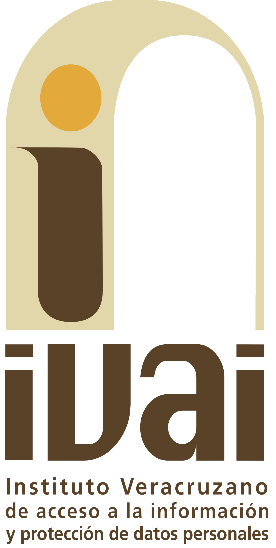 Curso de Plataforma Nacional de Trasparencia
Objetivo del Taller
Modo visible de los Sistemas de PNT
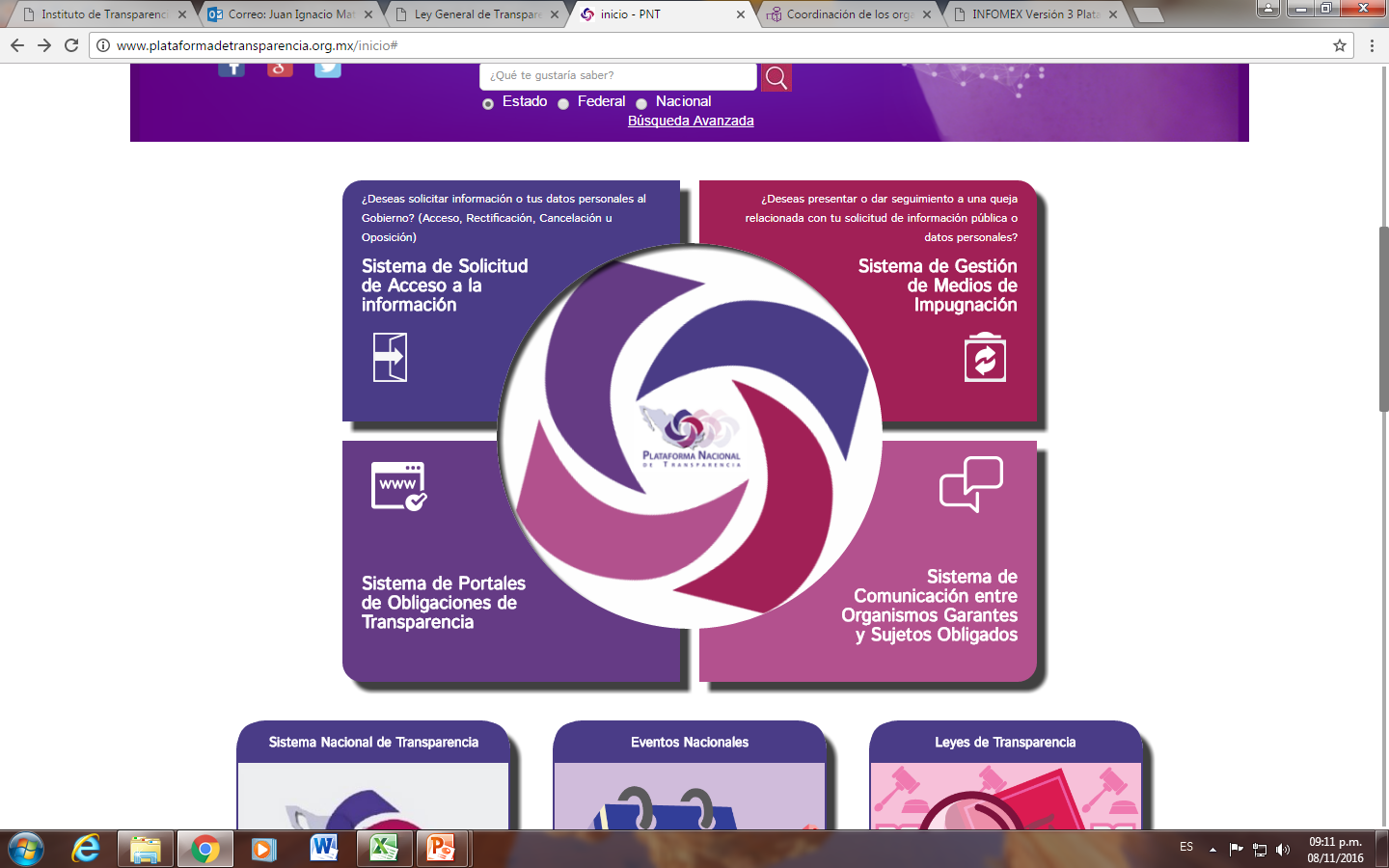 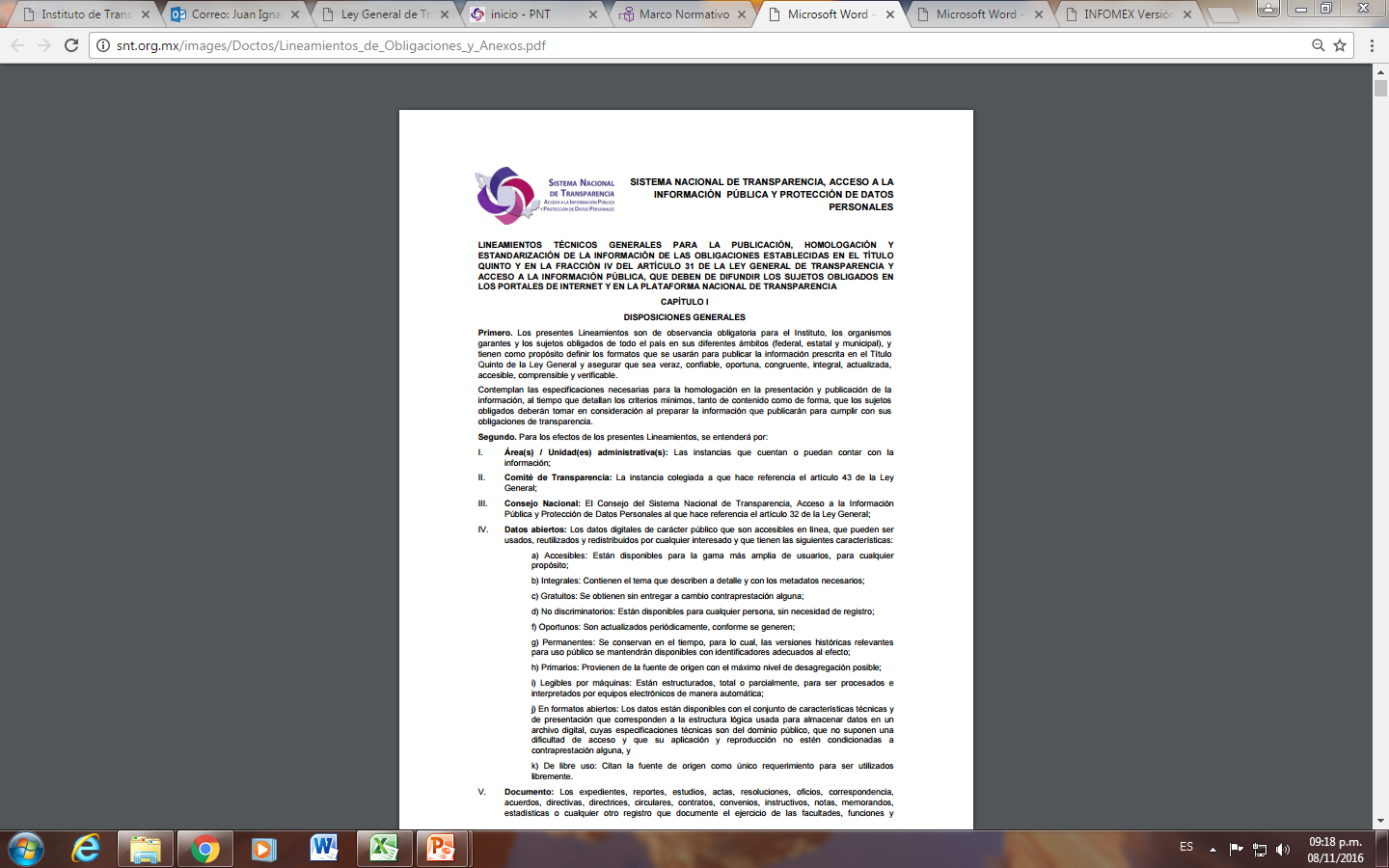 Responsabilidades del
Administrador del Sujeto Obligado
Titular de la Unidad de Transparencia
Responsabilidades
El administrador de Sujeto Obligado (Titular de Unidad de Transparencia), es responsable de 3 principales actividades a ejecutar en el SIPOT:
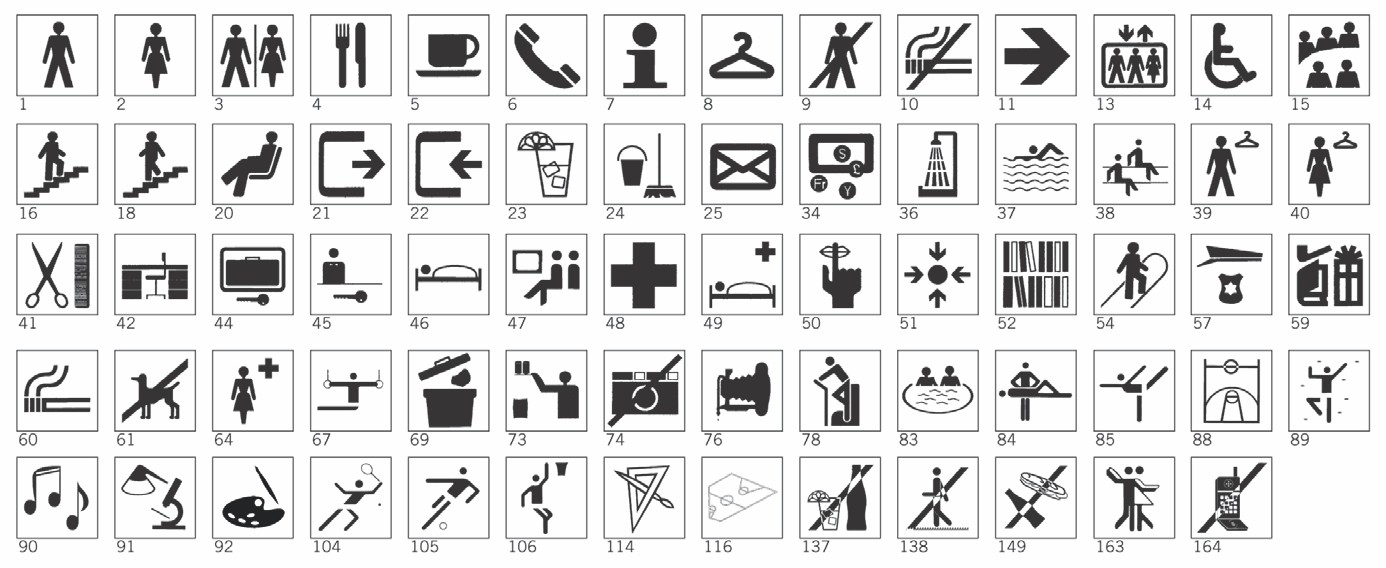 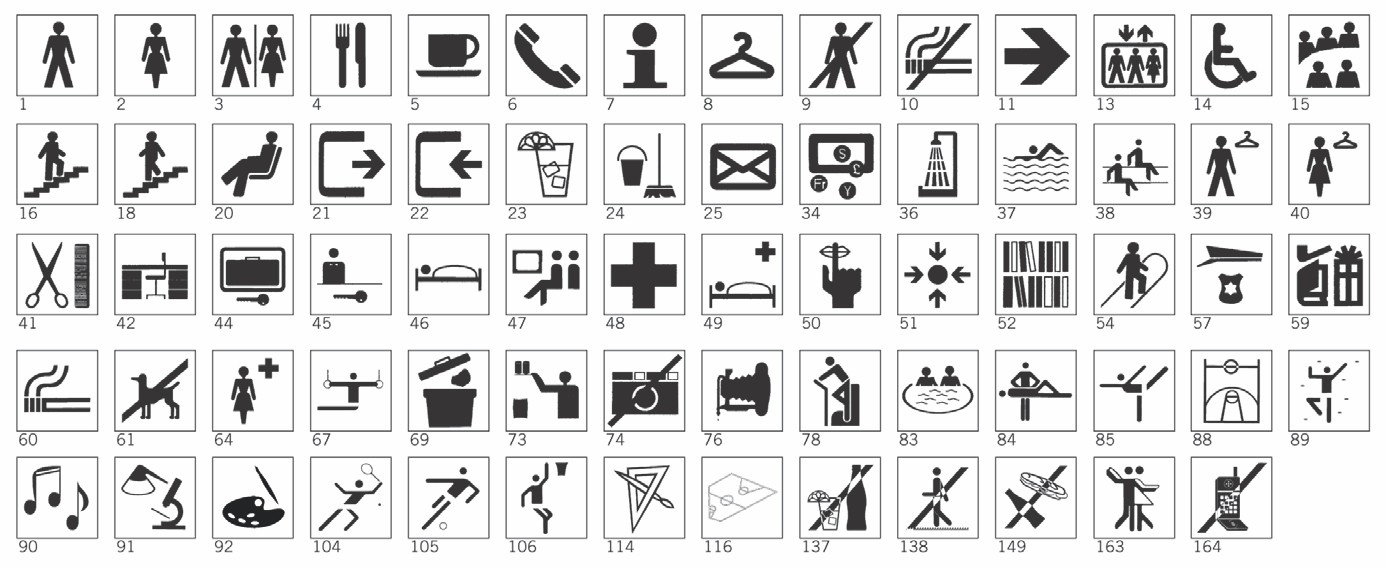 1
2
Alta de Usuarios con perfil de Administrador de Unidades Administrativas
Alta de Unidades Administrativas
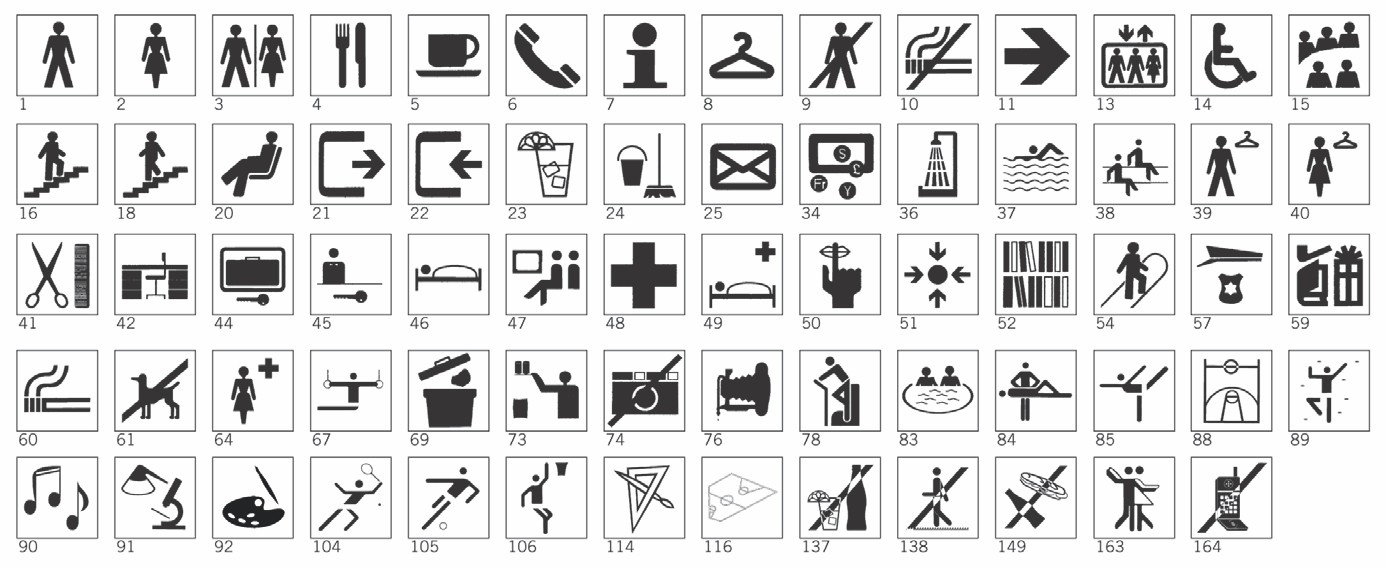 3
Asignación de formatos a Unidades Administrativas
Teclea la siguiente liga en tu explorador:
http://www.plataformadetransparencia.org.mx
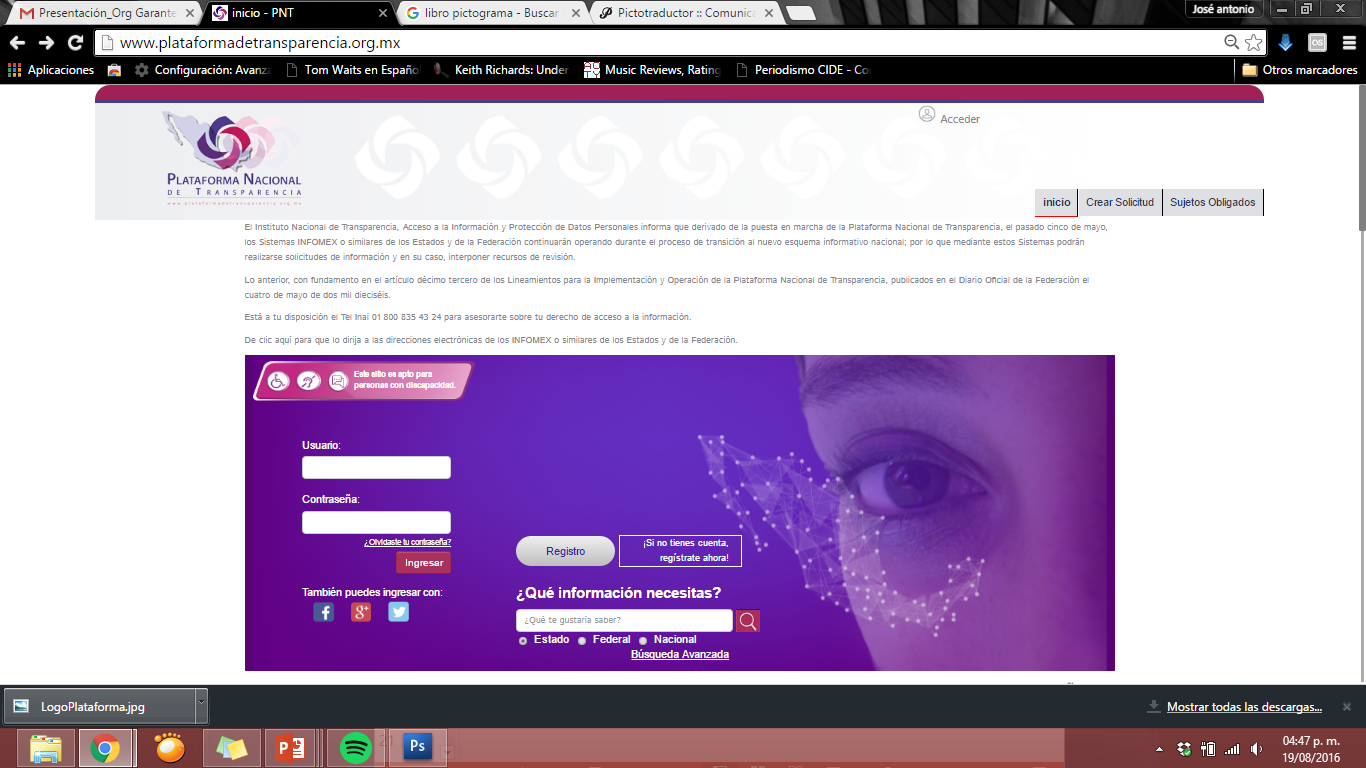 Coloca tu nombre de usuario y contraseña
Desplázate a la parte superior de la pantalla
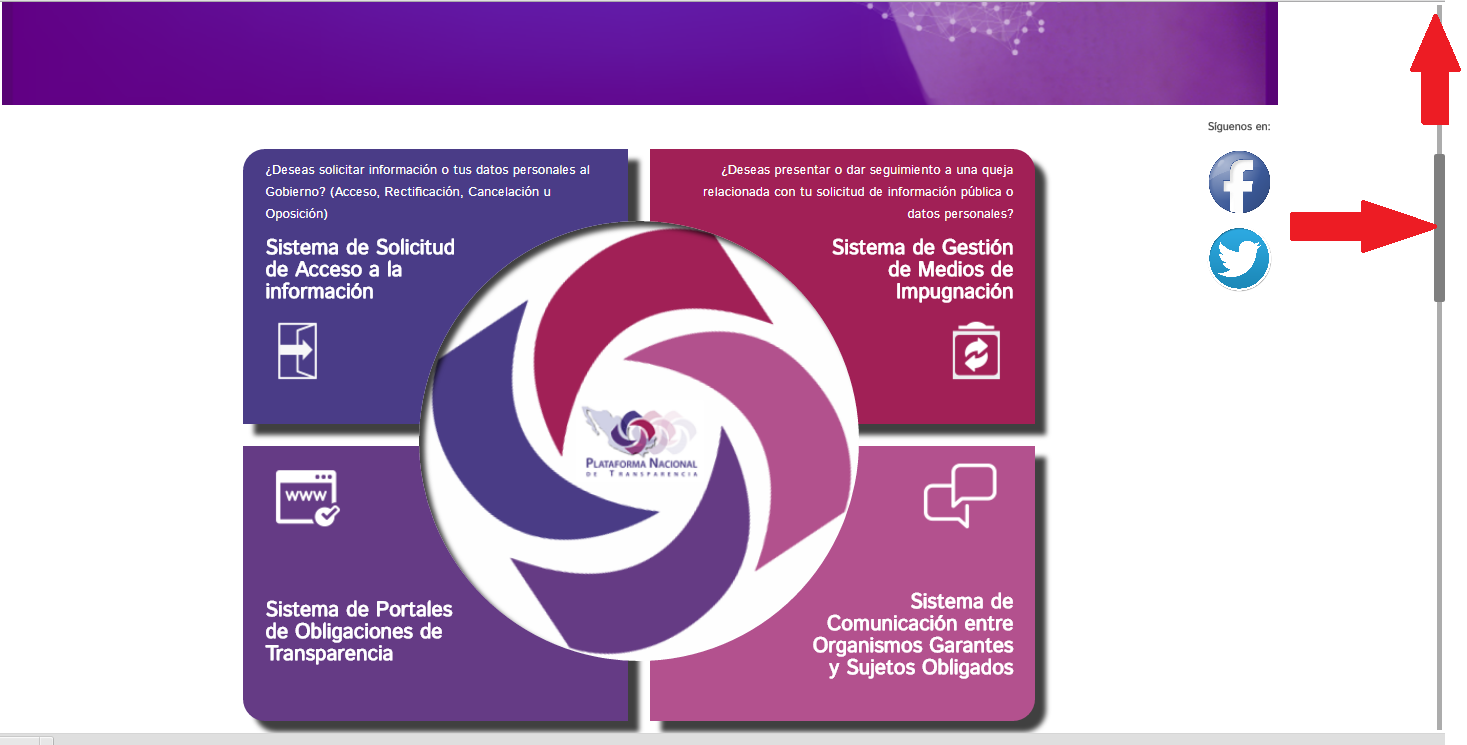 Da clic en inicio
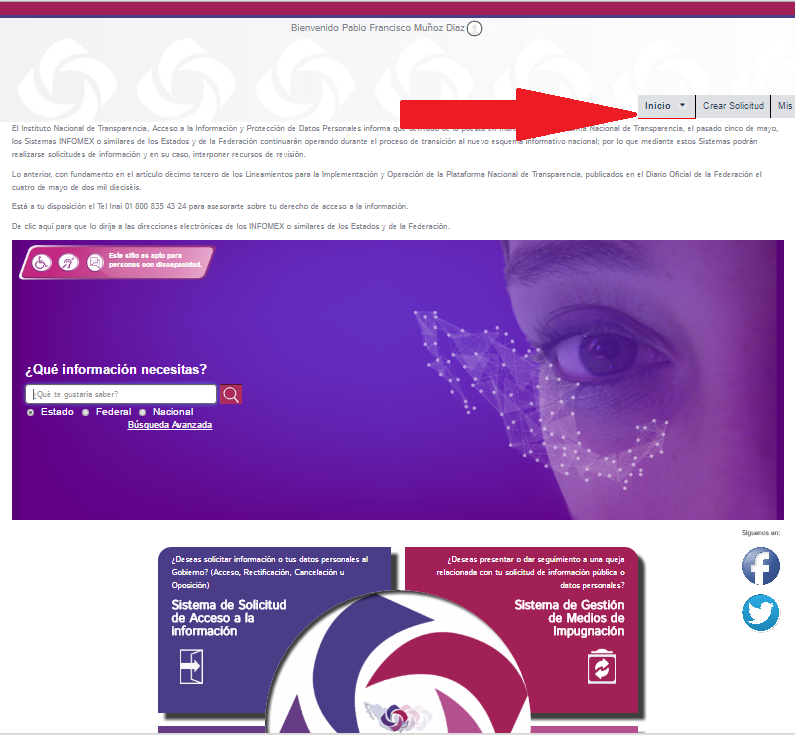 Selecciona la opción “Portales de Obligaciones de Transparencia”.
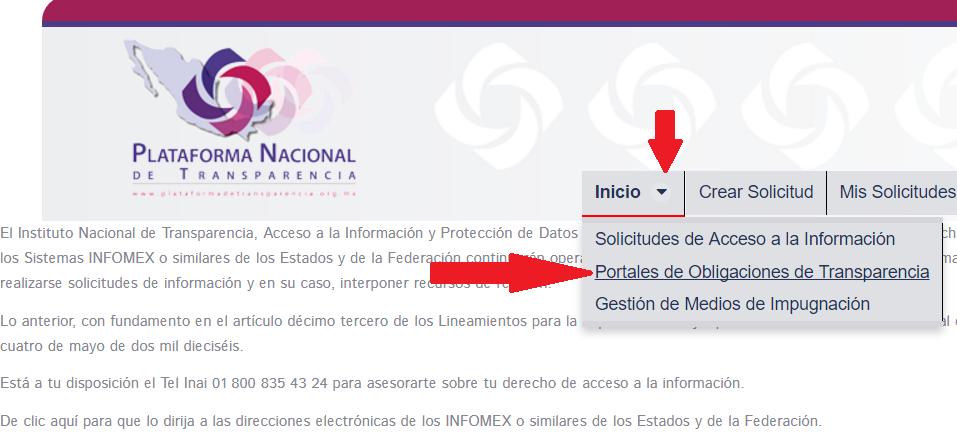 Alta de Unidades Administrativas
Para realizar el alta de unidad administrativa, localiza en el menú de SIPOT el botón “Unidad administrativa”, da clic y elige la opción “administración de unidades administrativas”.
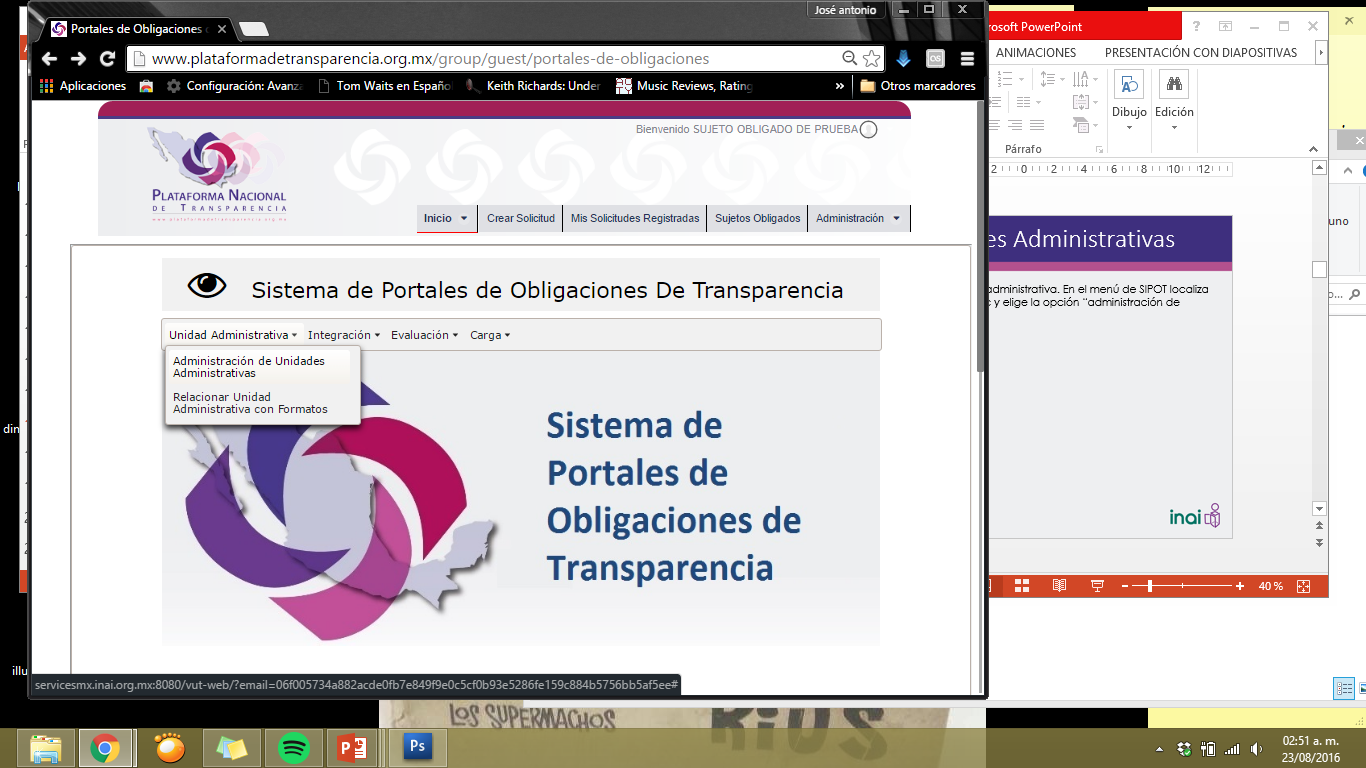 En la parte superior izquierda localiza el botón “agregar” y dale clic.
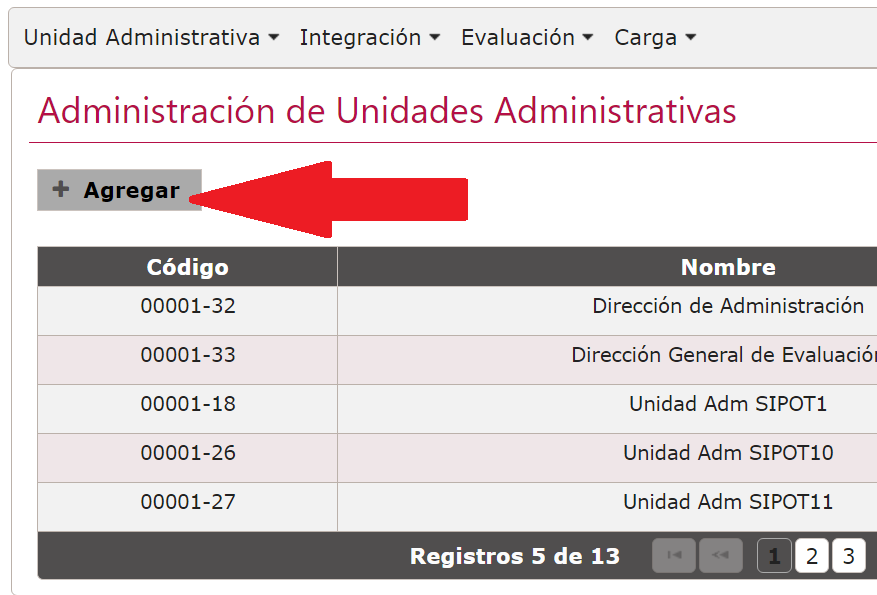 A continuación saldrá una ventana con un código asignado por el sistema y un espacio para el nombre de la Unidad Administrativa, llénalo con el que te corresponda y dale aceptar para que se agregue.
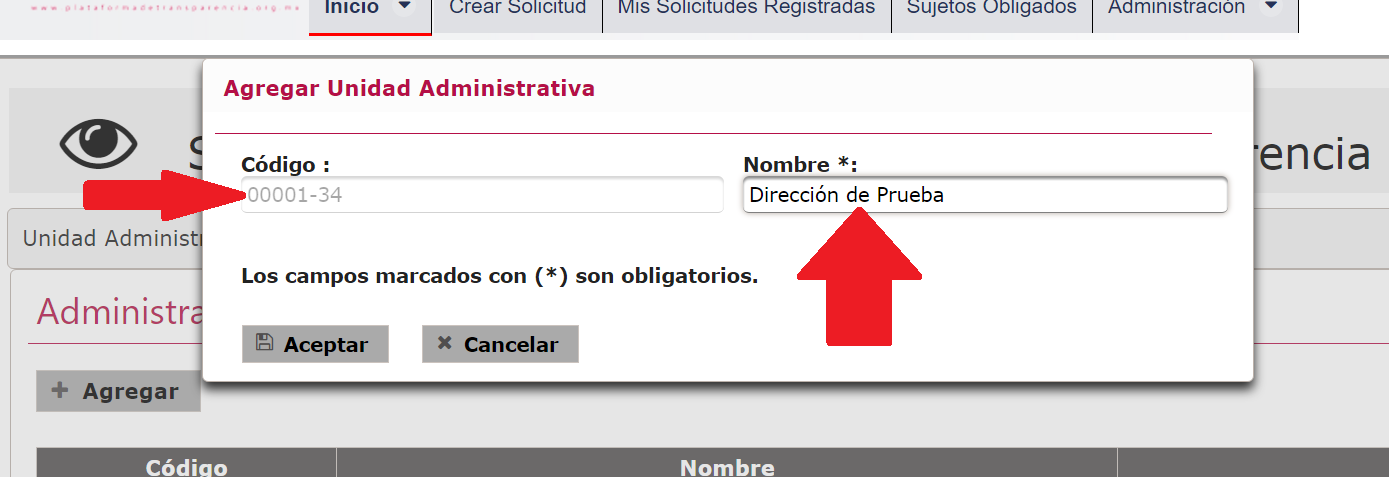 Puedes verificar que se haya guardado correctamente buscando tu unidad administrativa.
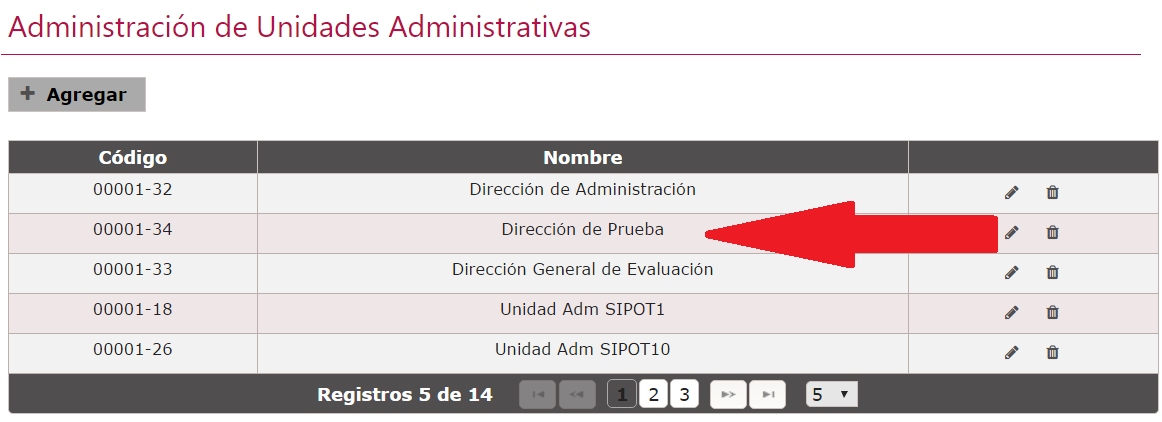 Si necesitas realizar alguna modificación da clic en el lápiz. Si deseas eliminarlo, utiliza el bote. Para navegar entre páginas, localiza y da clic en el menú de la parte inferior.
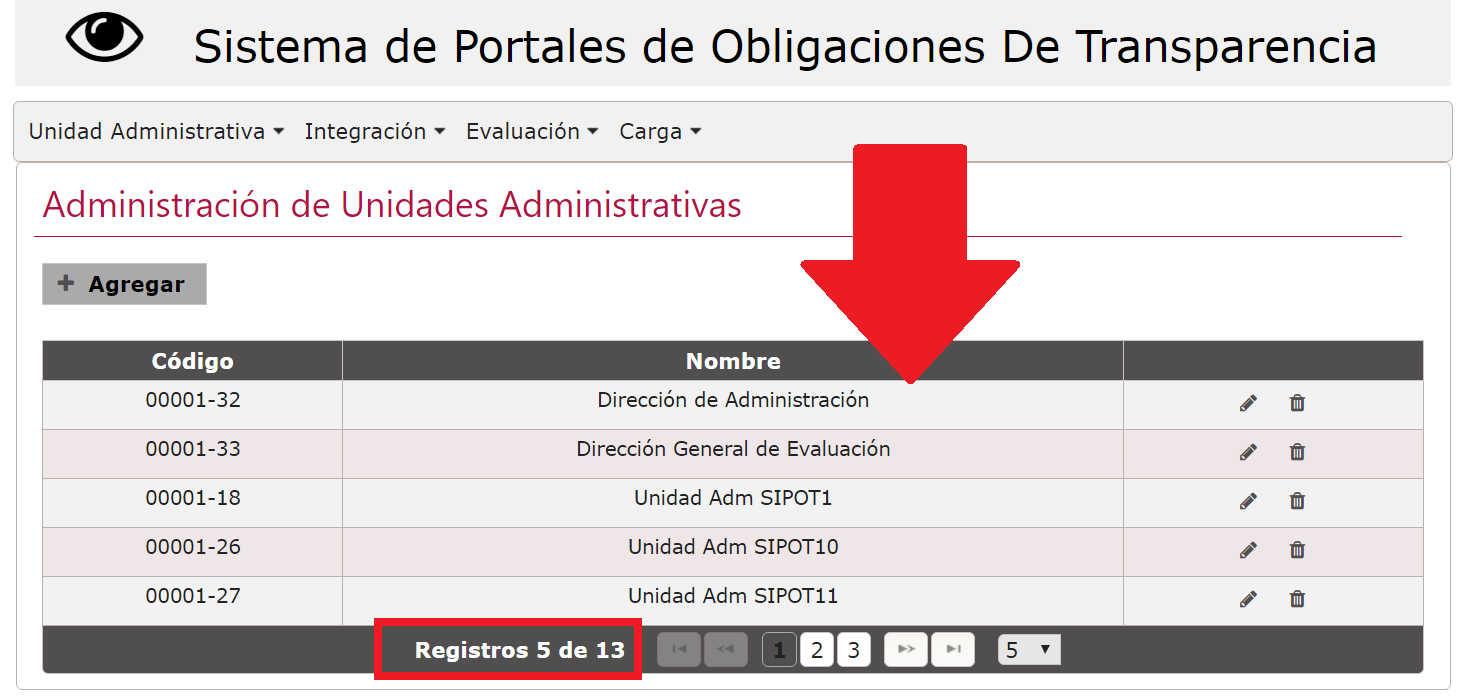 Edita el registro
Elimina registro
Menú para navegar entre páginas
Alta de Usuarios con Rol de Administrador de Unidad Administrativa
Para dar de alta un usuario, dirígete a la parte superior, localiza el botón de “administración” y da clic en “usuarios”
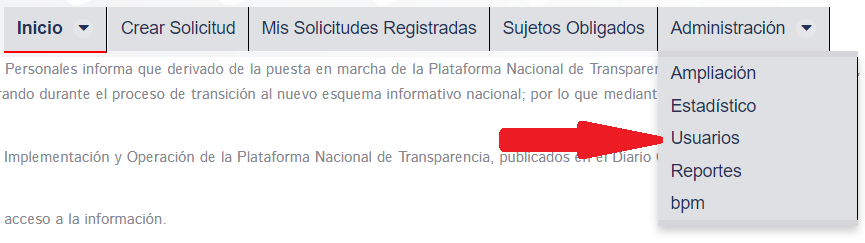 A continuación saldrán dos recuadros: el primero es para registrar un nuevo usuario, en él deberás capturar los datos del administrador de Unidad Administrativa. En recuadro inferior, podrás verificar los que vas creando.
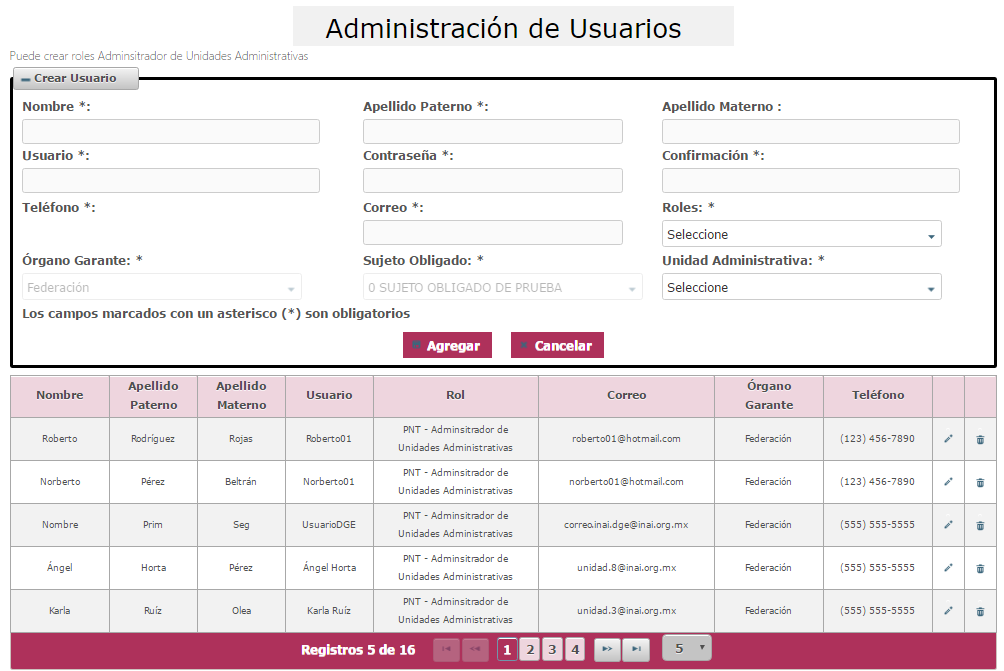 Registro de un nuevo usuario
Usuarios creados por el sujeto obligado
Es necesario que llenes todos los datos y que le asignes un rol.
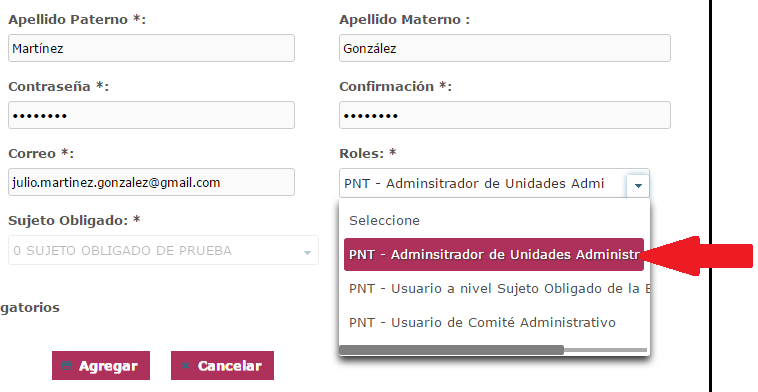 También es indispensable que lo vincules a la unidad administrativa correspondiente.
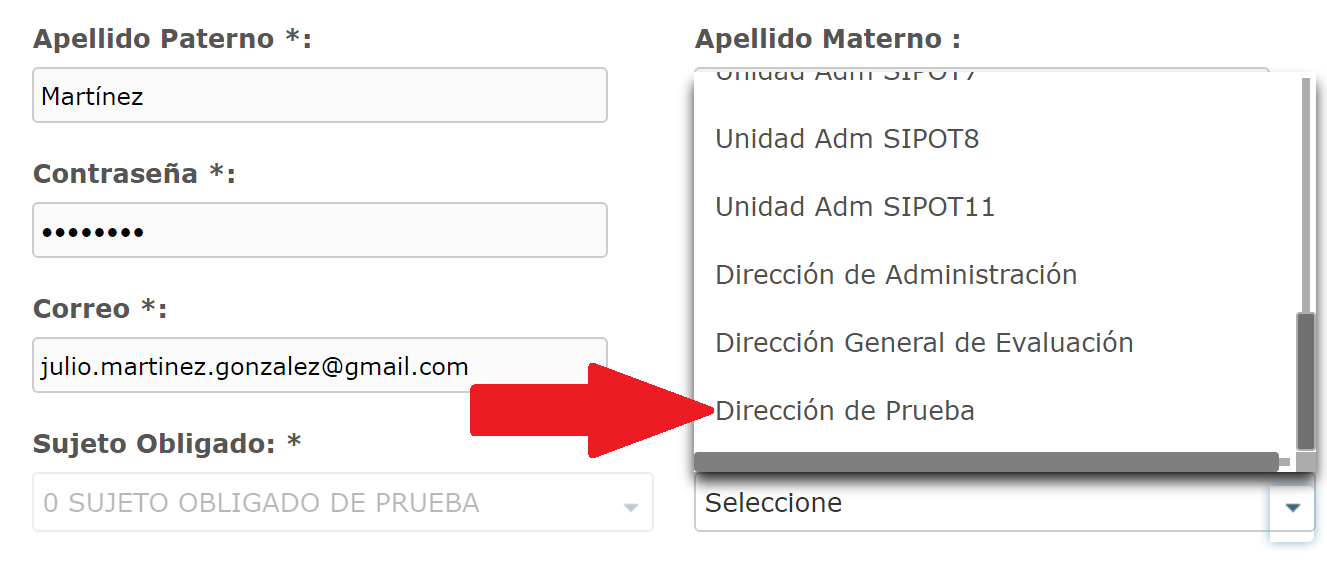 Para realizar esta acción es necesario que primero la des de alta.
Da clic en los íconos en forma de lápiz y de bote en caso de querer editar o eliminar algún registro.
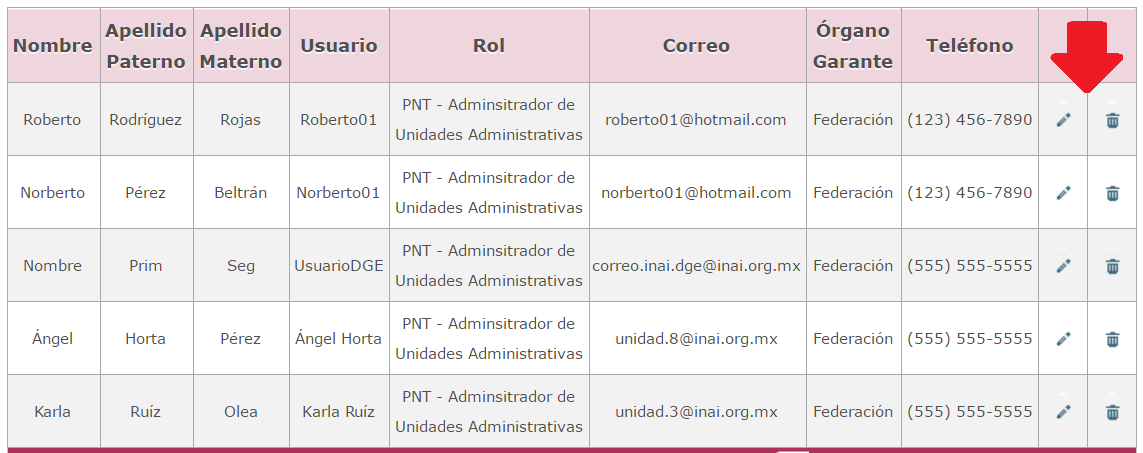 Edita el registro
Elimina registro
Asignación de formatos a Unidades Administrativas
Después de haber creado la unidad administrativa y los usuarios para los administradores de unidad administrativa, deberás asignar los formatos que deben completar. Para este efecto, nuevamente dirígete a inicio y da clic en “portales de obligaciones de transparencia.
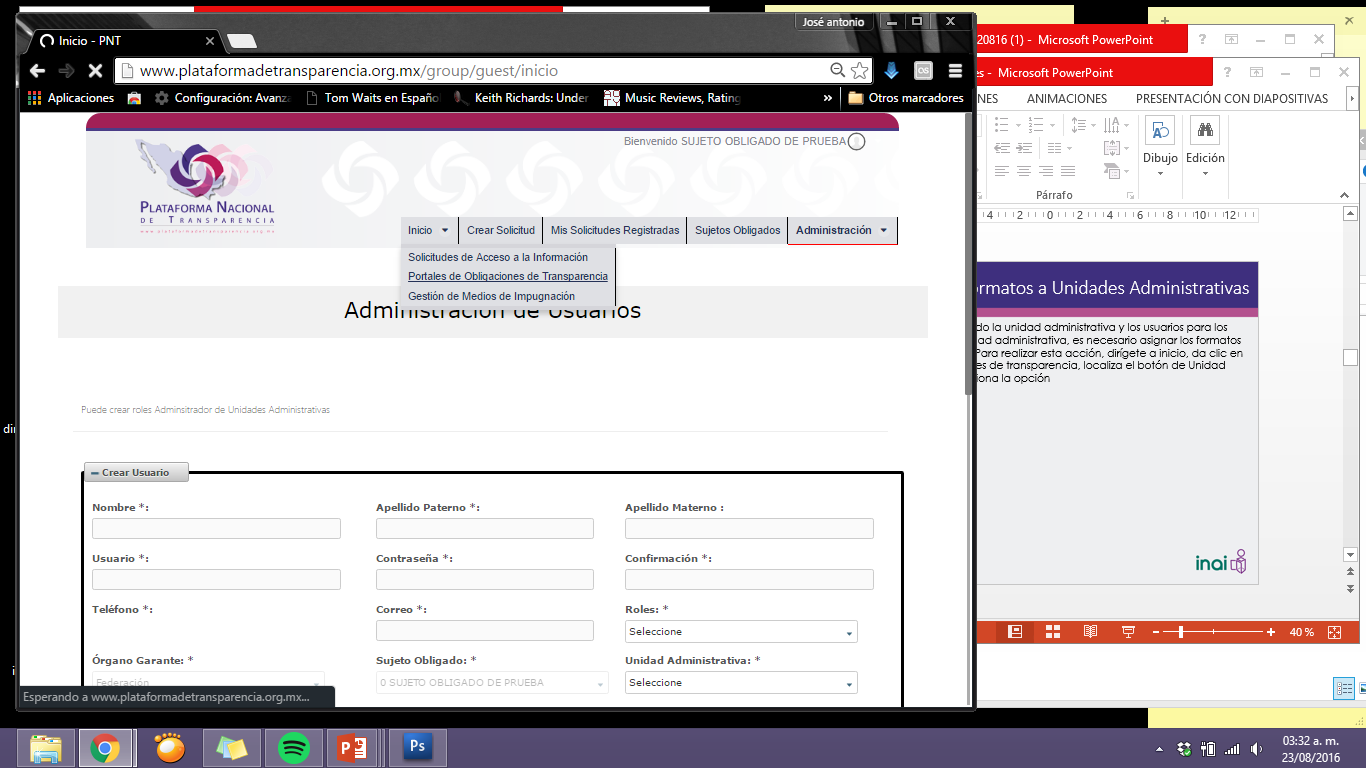 Asignación de formatos a Unidades Administrativas
Localiza el botón de Unidad administrativa” y selecciona la opción: “relacionar unidad administrativa con formatos”
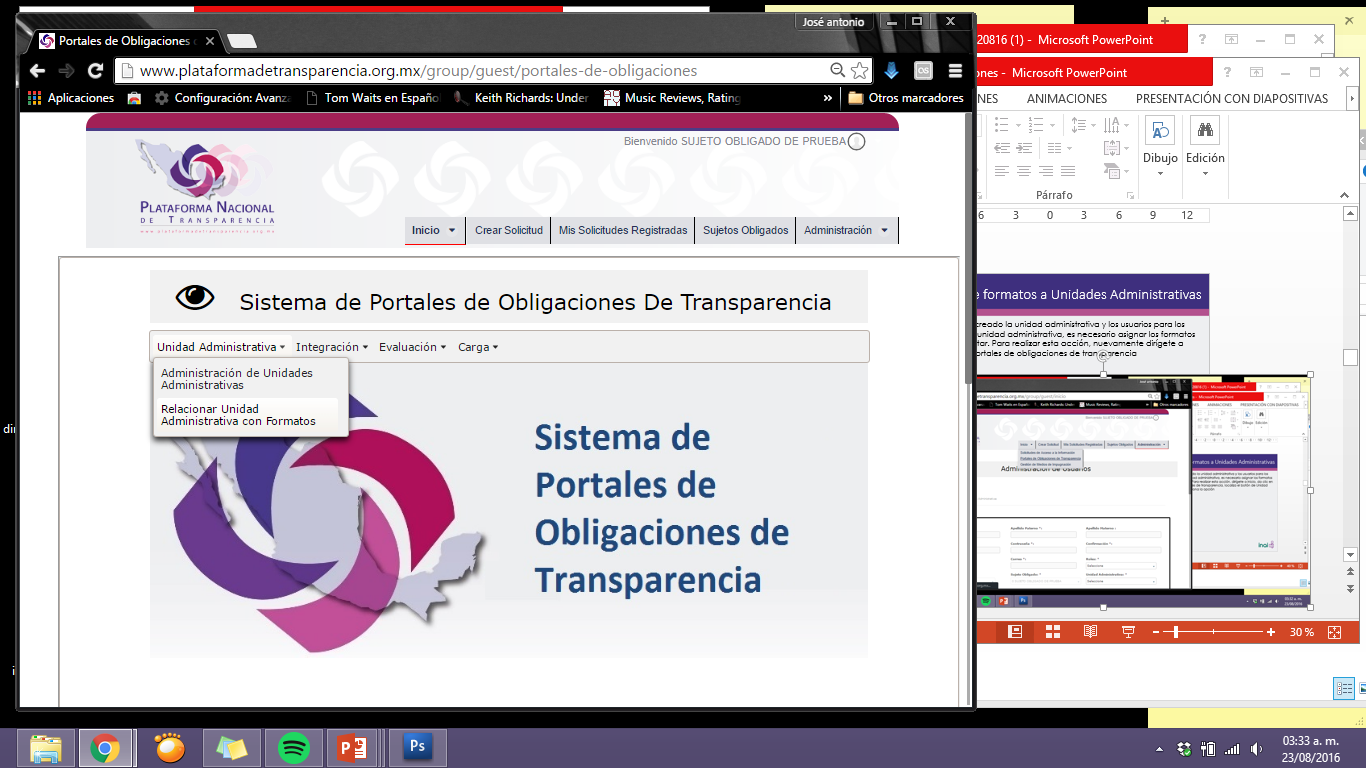 En la siguiente pantalla localiza la unidad administrativa, verás como a un costado tiene una “X”. Esto significa que aún no tiene formatos asignados.
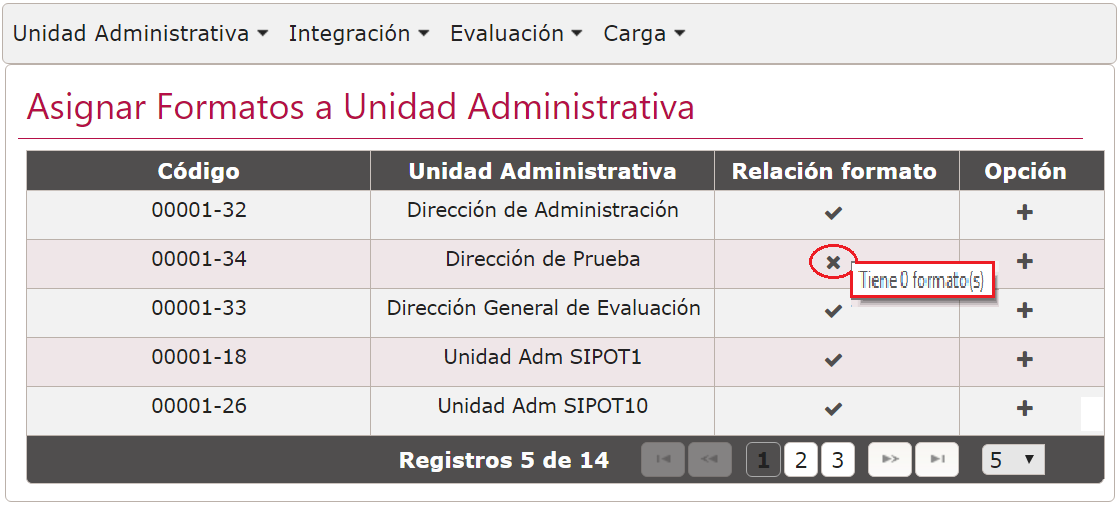 Localiza el signo “+” y da clic
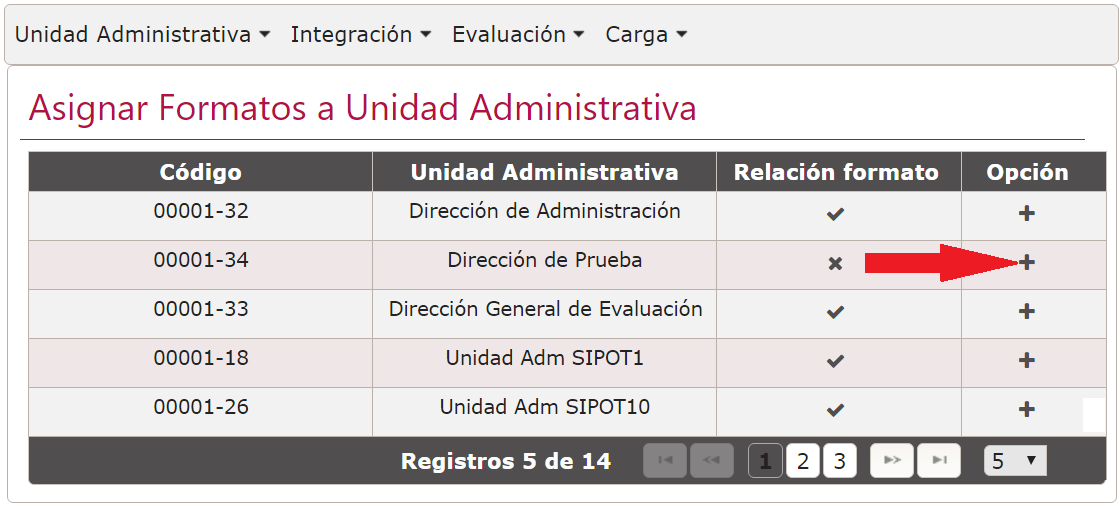 En la siguiente ventana verás dos recuadros:
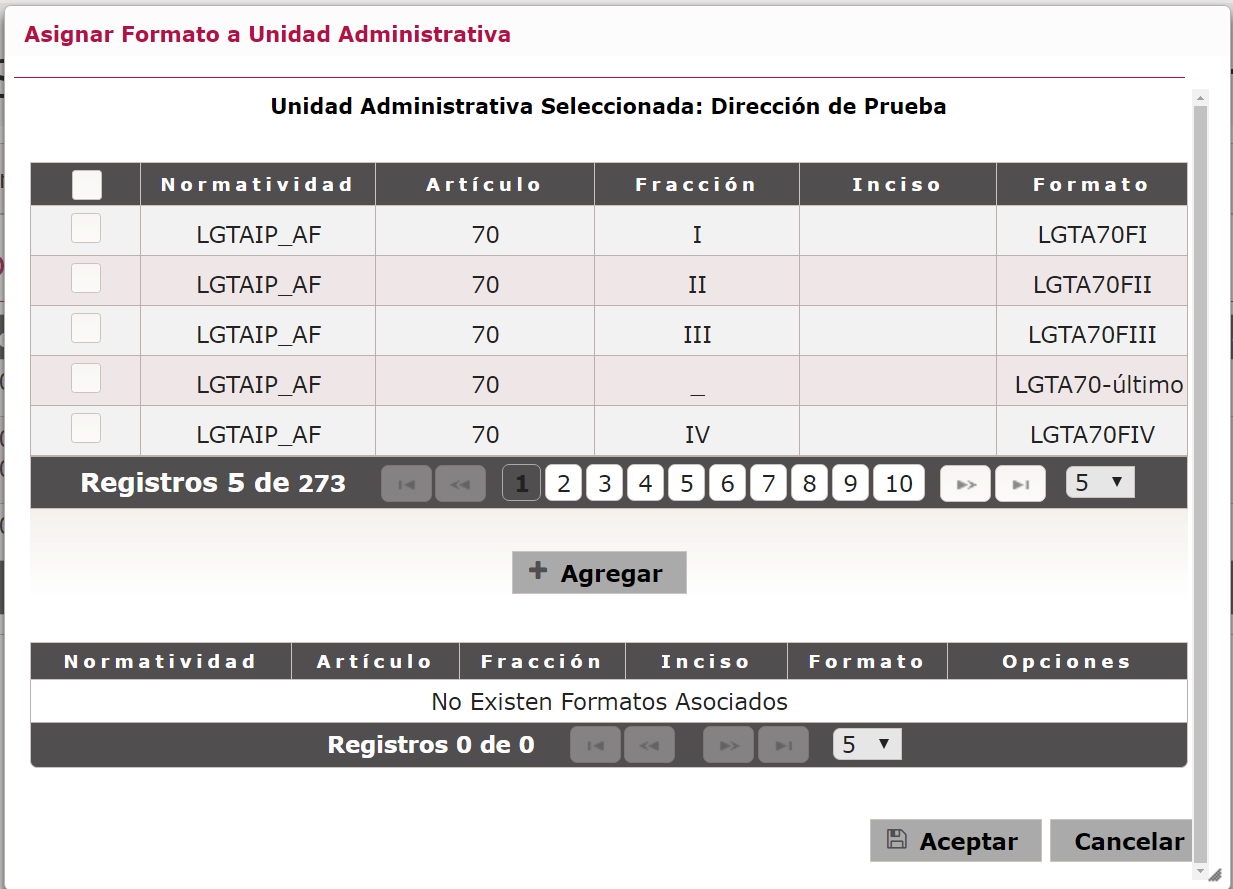 El primero corresponde a los formatos susceptibles a ser relacionados a la Unidad Administrativa
En el de abajo irán apareciendo los que se van relacionando a la Unidad Administrativa
Selecciona los formatos dando clic en el cuadro blanco de lado izquierdo y dale clic en agregar:
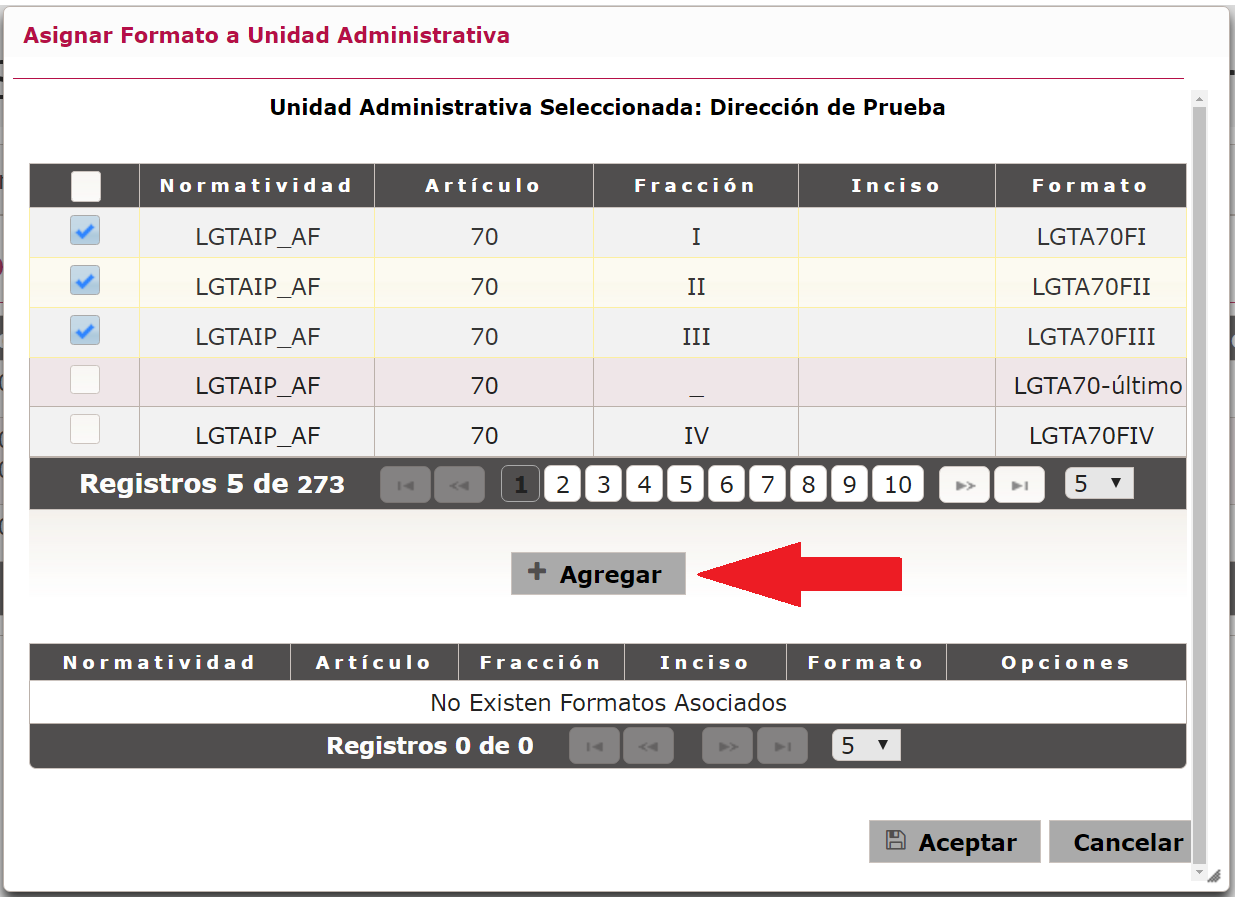 En el recuadro inferior verás que se van asignando a la Unidad Administrativa.
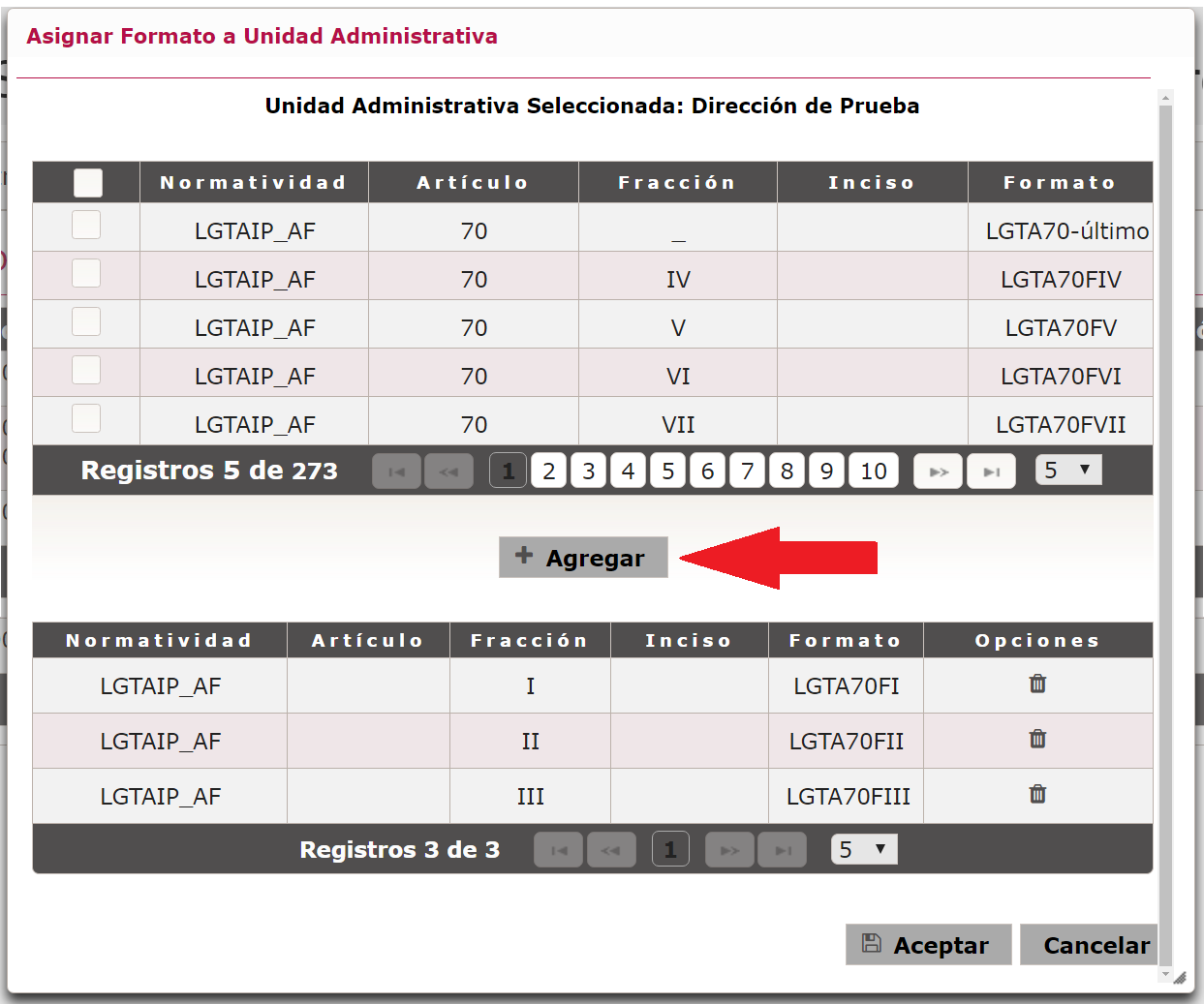 Al finalizar la asignación, podrás verificar el éxito de la operación en la pantalla inicial en donde se indicará la cantidad de formatos vinculados.
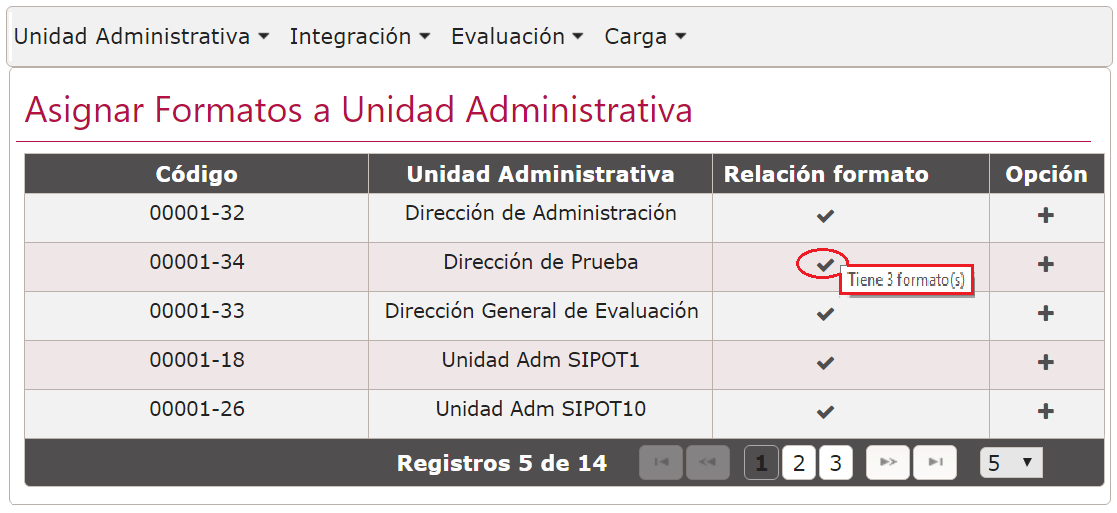 Consideraciones
Cuando creas una unidad administrativa el sistema asigna un código de valor consecutivo y no puede modificarse. En caso de que el registro se elimine el código queda inhabilitado.
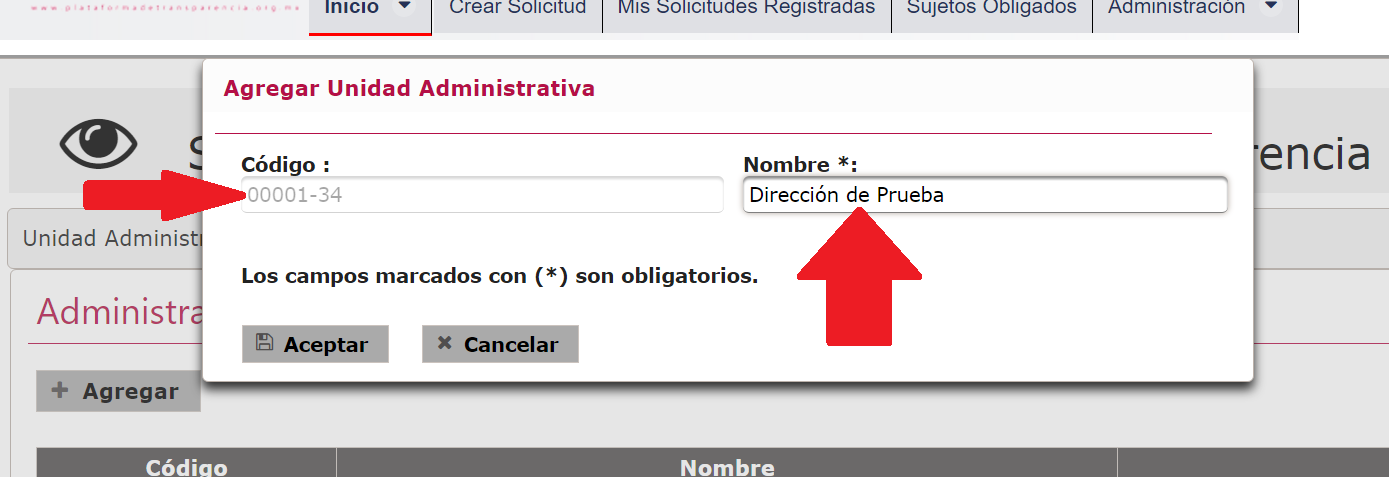 Para modificar información de un usuario con perfil de administrador, es recomendable eliminarlo y volverlo a crear con las modificaciones realizadas.
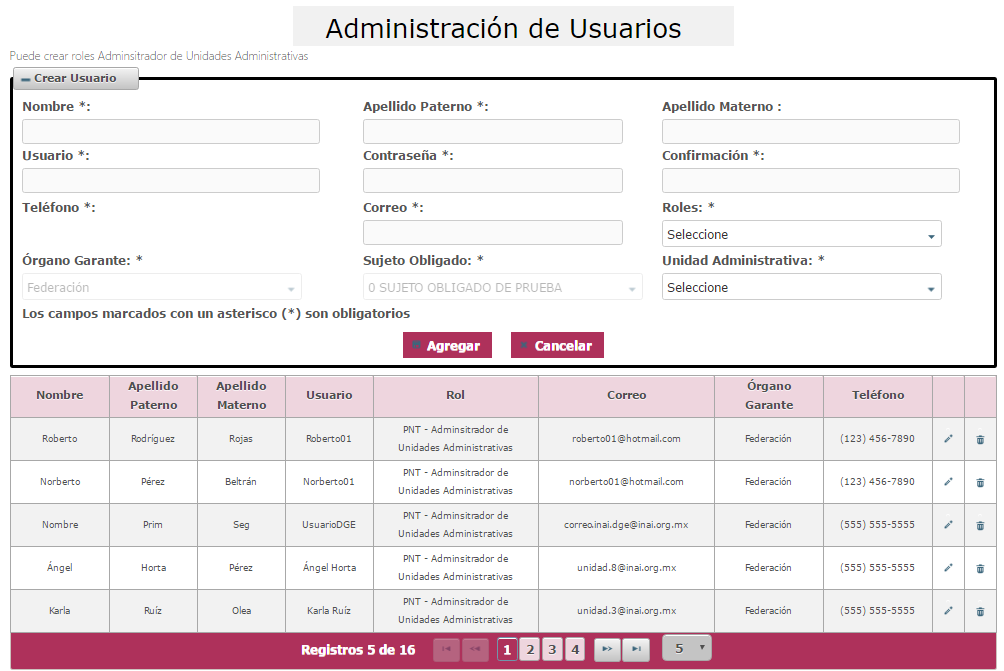 Modalidades de carga de información: actividad compartida
Es la actividad en común entre los administradores de sujeto obligado y los administradores de unidad administrativa. 
Puede realizarse en 3 diferentes modalidades:
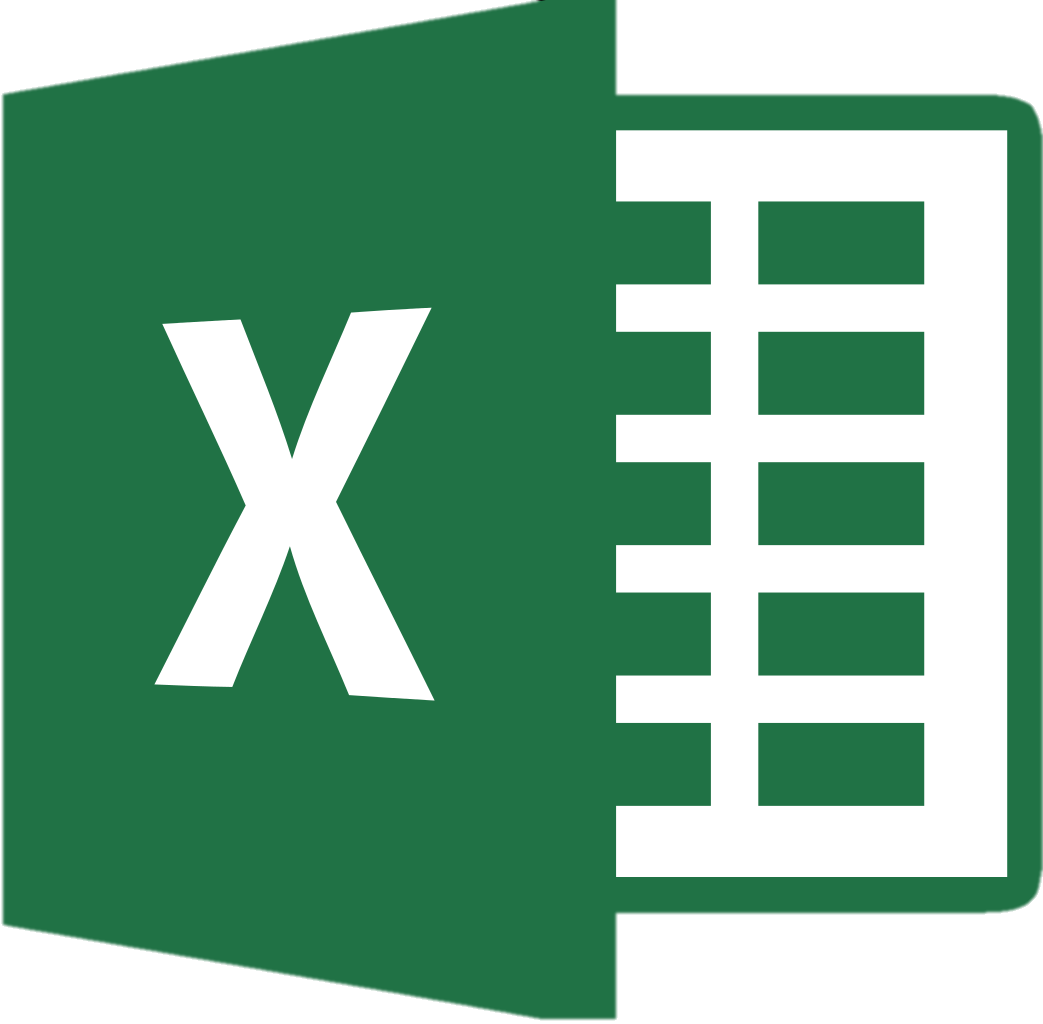 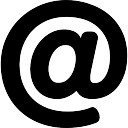 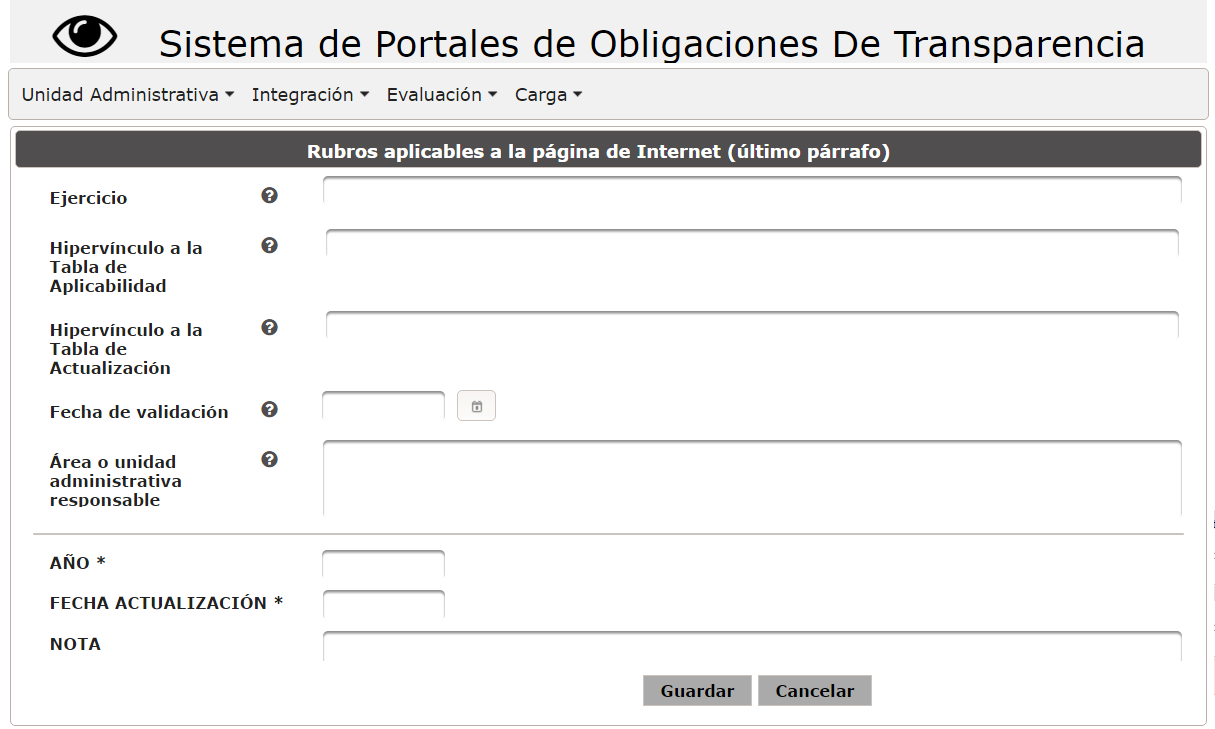 2.- Carga masivo (formato XLS): Carga mediante los formatos establecidos en los LTG, descargados del mismo SIPOT.
3.- Carga por lotes
4- Interoperabilidad de sistemas o Servicio web.
1.- Formulario web: Carga por pantalla en el SIPOT.
Acciones del administrador de unidad administrativa
(áreas o unidades administrativas)
Documentos básicos para la carga de información
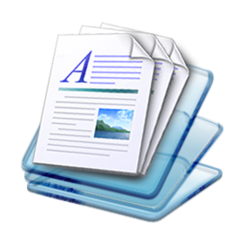 En la siguiente pantalla ubica el botón de “carga”, selecciona la opción “carga de información” y, posteriormente “capturar información”
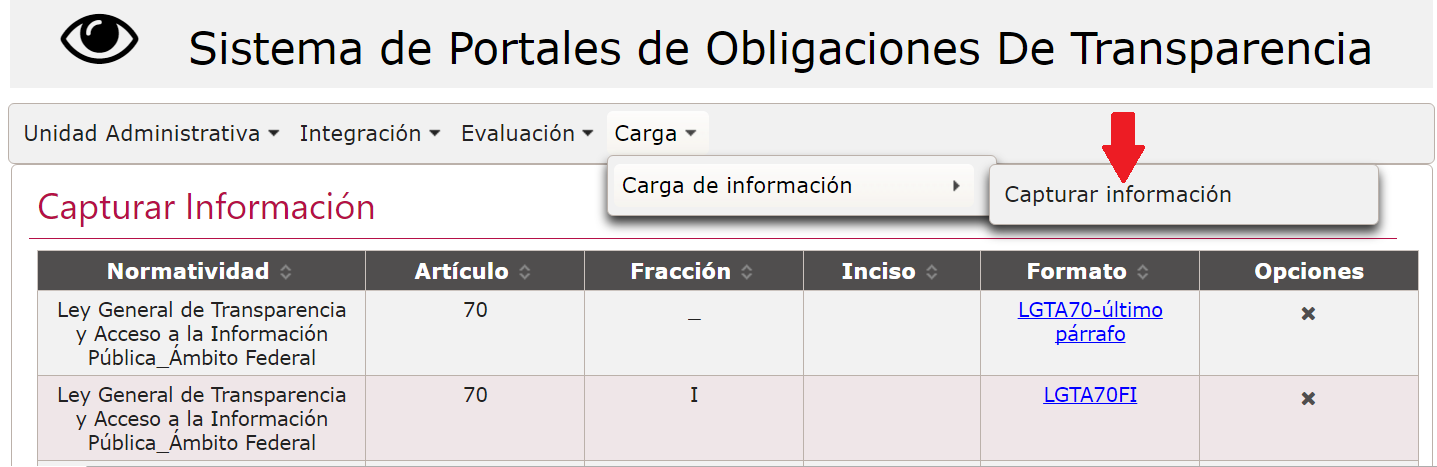 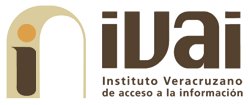 Selecciona el formato que deseas llenar y da clic.
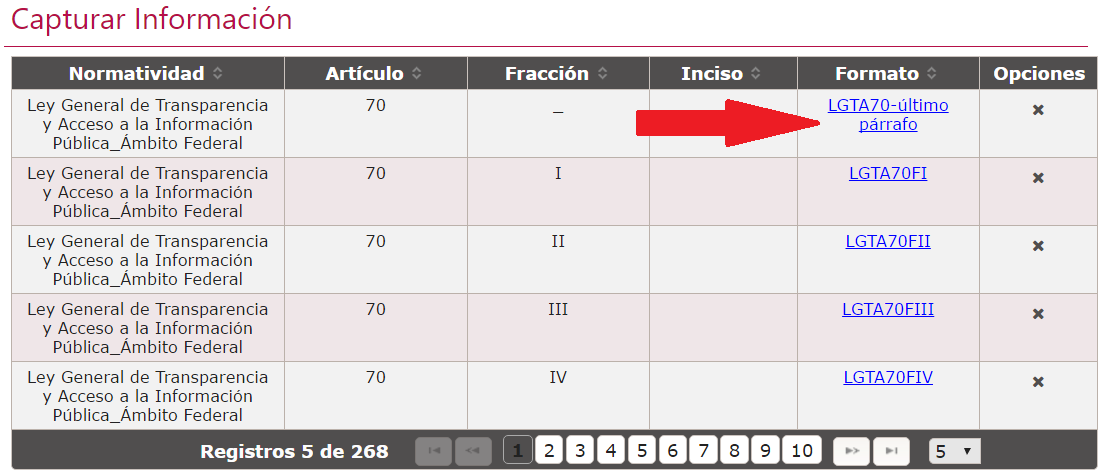 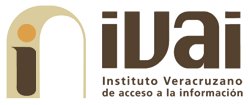 Para cargar información por medio de la modalidad de “formato Excel descargado de SIPOT)”, dirígete al menú de carga de información y selecciona lo opción “descargar formato”.
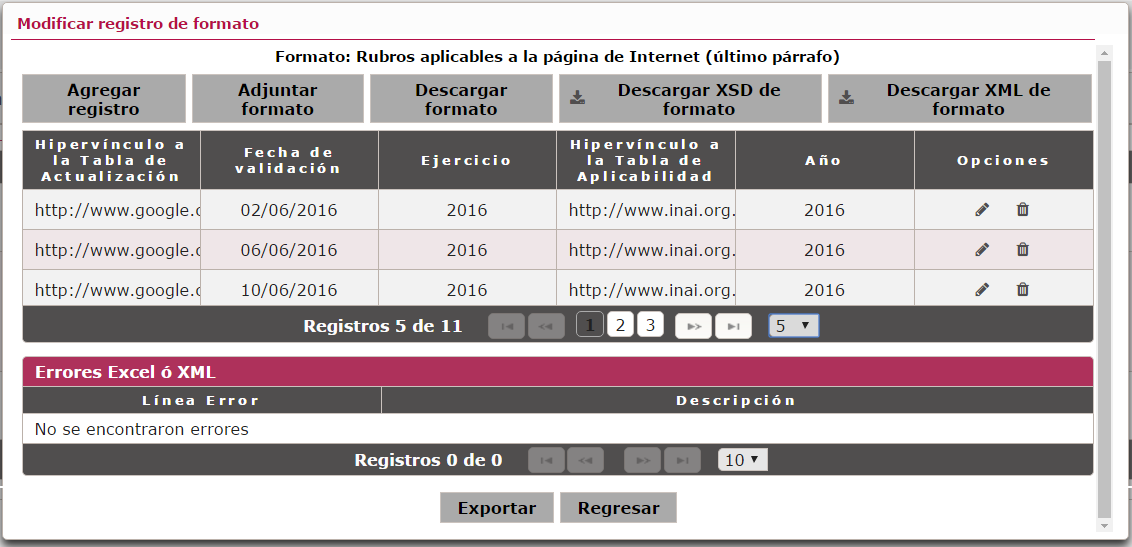 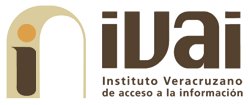 Al dar clic verás que se comenzará a descargar un formato de Excel.
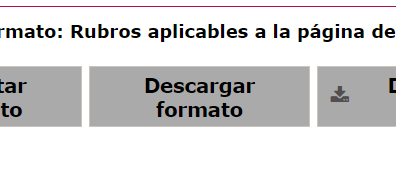 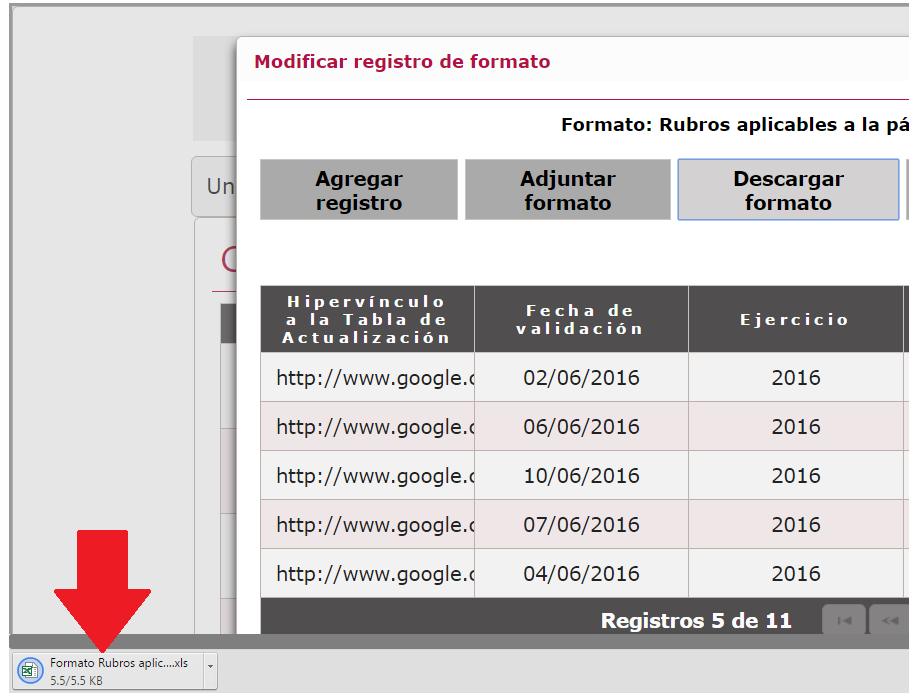 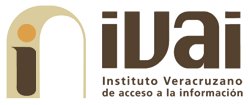 Cuando termine de descargarse, ábrelo y verás unas columnas como estas, mismas que deberás llenar con la información correspondiente:
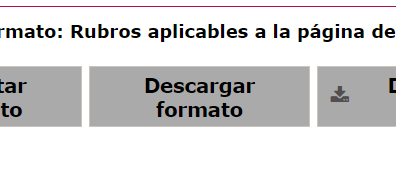 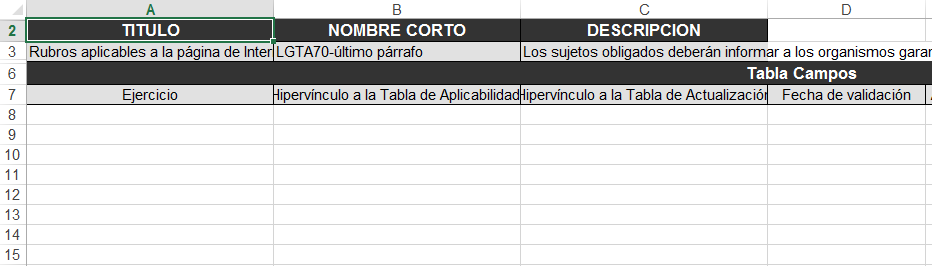 Con el propósito de no repetir un renglón en un listado principal, una tabla nos permitirá vincular el registro a varios renglones mediante un número de identificación único.
PE. Artículo 70 fracción XVII
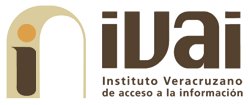 PE. Artículo 70 fracción XVII


De acuerdo a los siguiente criterios:
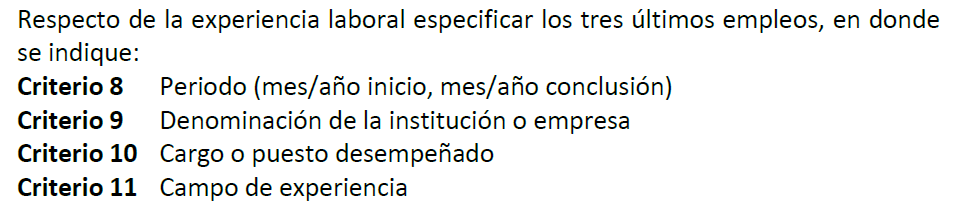 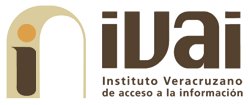 Por ejemplo para llenar información diferente de la misma persona, a esta se le deberá asignar un número de identificación vinculado a una tabla secundaria en la que se desarrolle la información. Lo anterior con la finalidad de no repetir datos en la tabla principal.
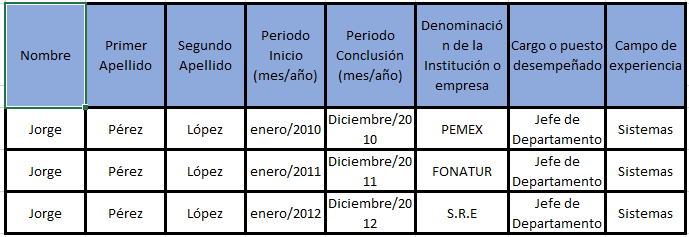 Información diferente perteneciente a la misma persona.
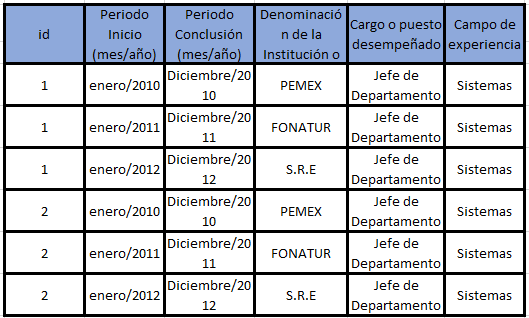 Cuya información se desarrolla en una tabla secundaria
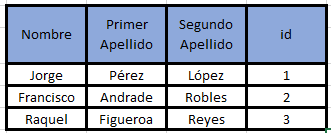 A la persona se le asigna un número de identificación
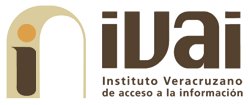 Las tablas secundarias se encuentran en el mismo archivo de formatos pero en hojas diferentes.
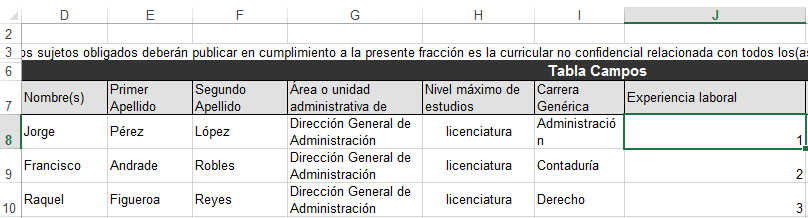 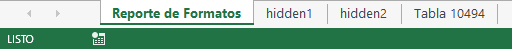 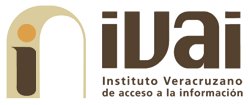 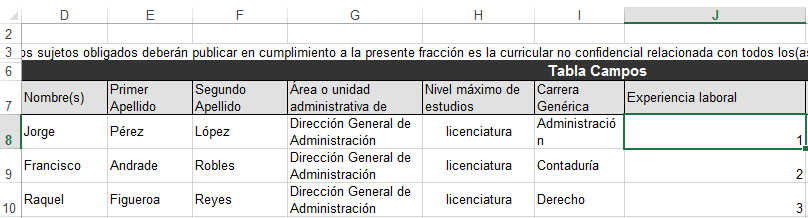 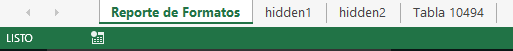 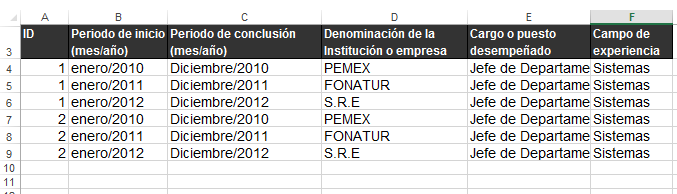 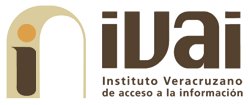 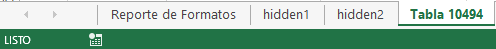 Después de llenar y completar la tabla, deberás subirla a SIPOT, para este efecto, regresa a la página de carga, localiza en el menú la opción “adjuntar formato” y da clic.
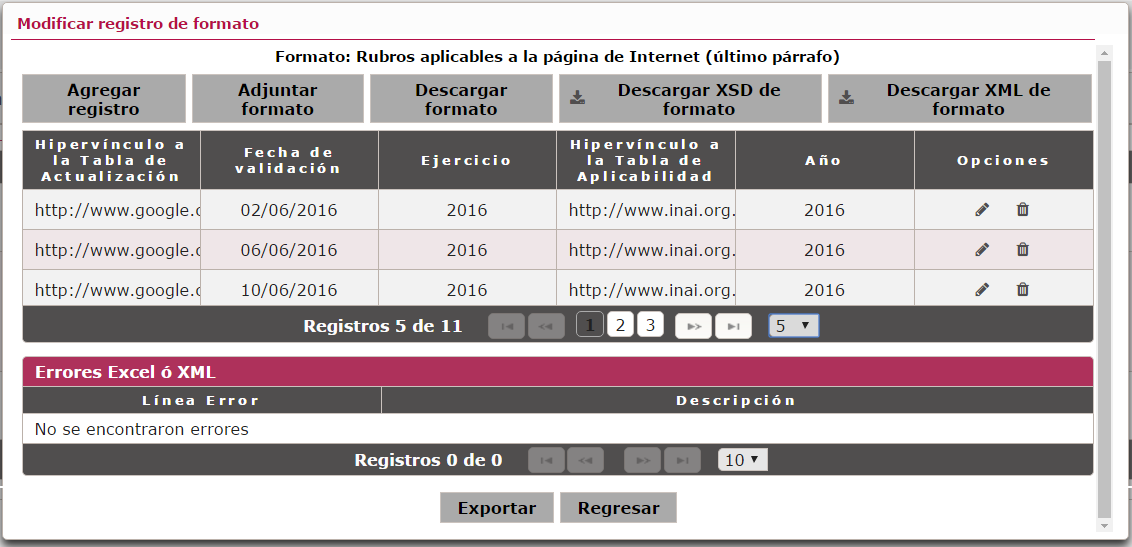 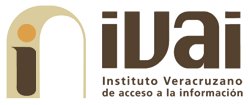 En la siguiente ventana da clic en “adjuntar” y vincula el lugar en donde se encuentra guardado tu archivo. Posteriormente da clic en “acción” y en el menú desplegable selecciona “añadir registros” si tu información es nueva. Si se trata de una modificación a otra existente, selecciona “sustituir información”.
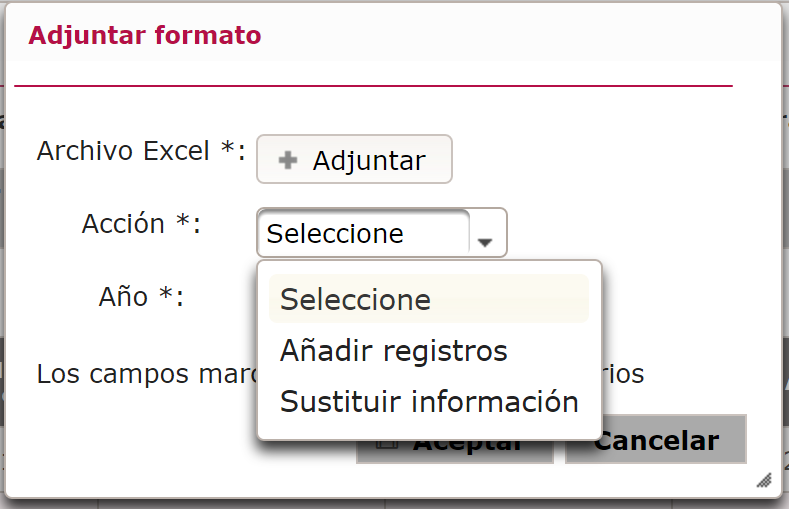 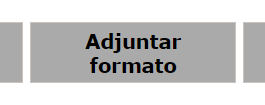 Nueva información
Para modificar información anteriormente cargada.
Recuerda que para modificar información anteriormente cargada, debes utilizar la opción “sustituir información”
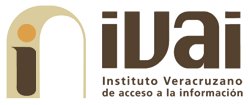 Selecciona el año al que corresponde la información que queremos sustituir, en este caso será 2016 y da clic en aceptar.
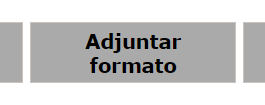 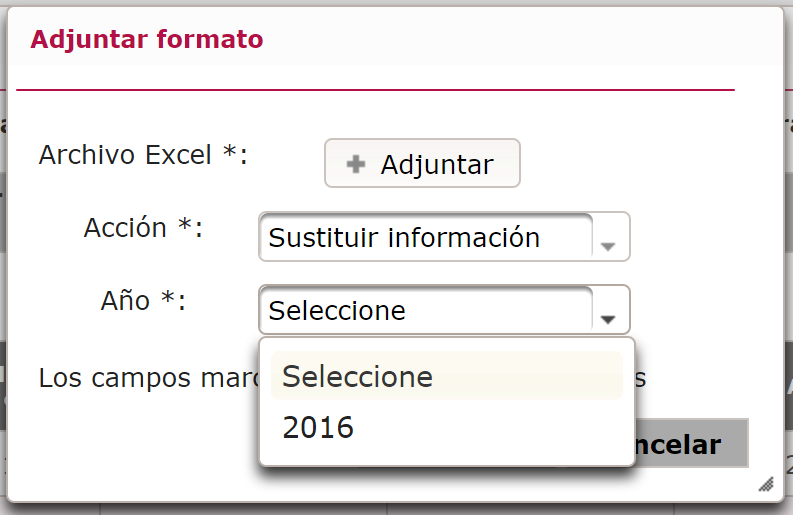 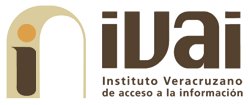 Si fue cargado correctamente, el sistema te arrojará un acuse. Imprímelo y guárdalo como comprobante.
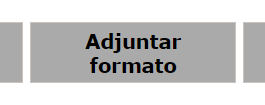 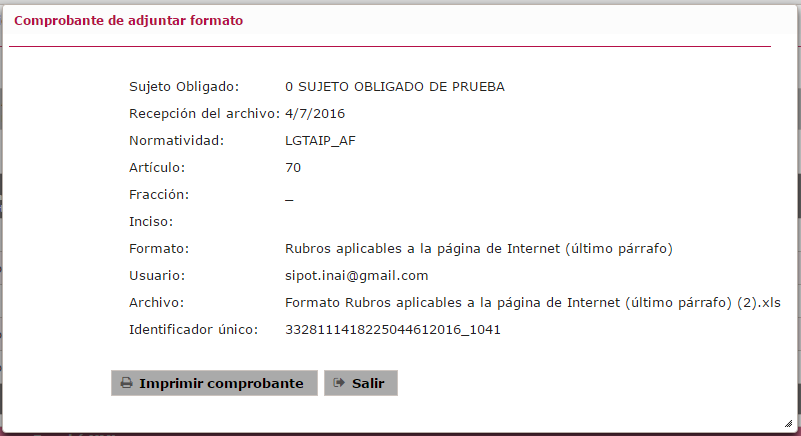 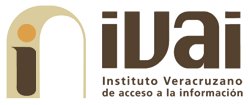 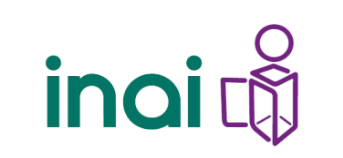 Carga de información por Lotes
Este tipo de carga de información no se realiza en tiempo real, es un procedimiento en el que el archivo se almacena en el servidor (o repositorio) para su carga posterior mediante una fila de procesamiento. Si el archivo de carga presenta errores, el sistema enviará el listado de los mismos.
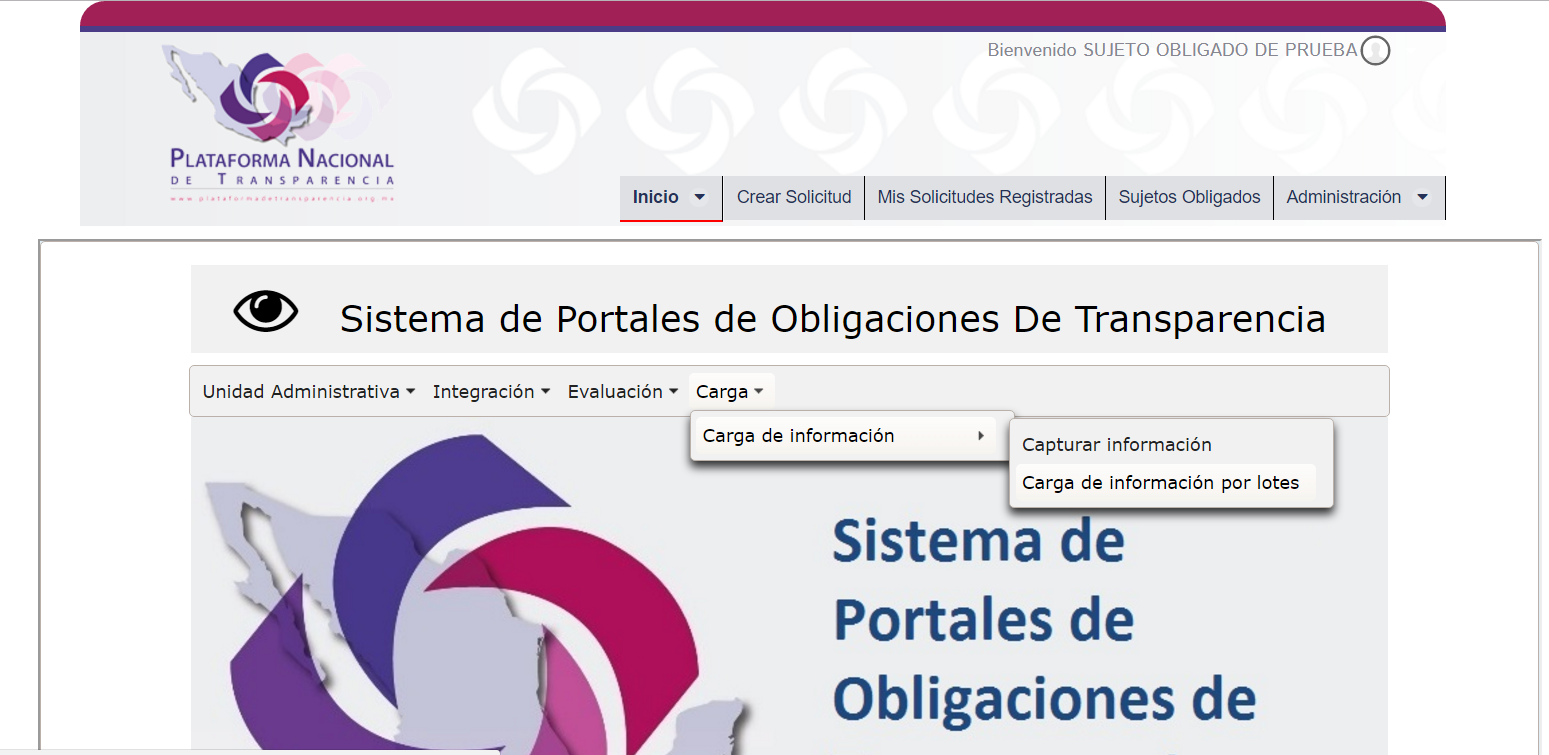 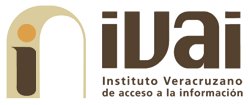 Este tipo de carga no es afectado por la interrupción del servicio ya sea de la Plataforma o de Internet, y va reportando el estatus de avance en la carga de información
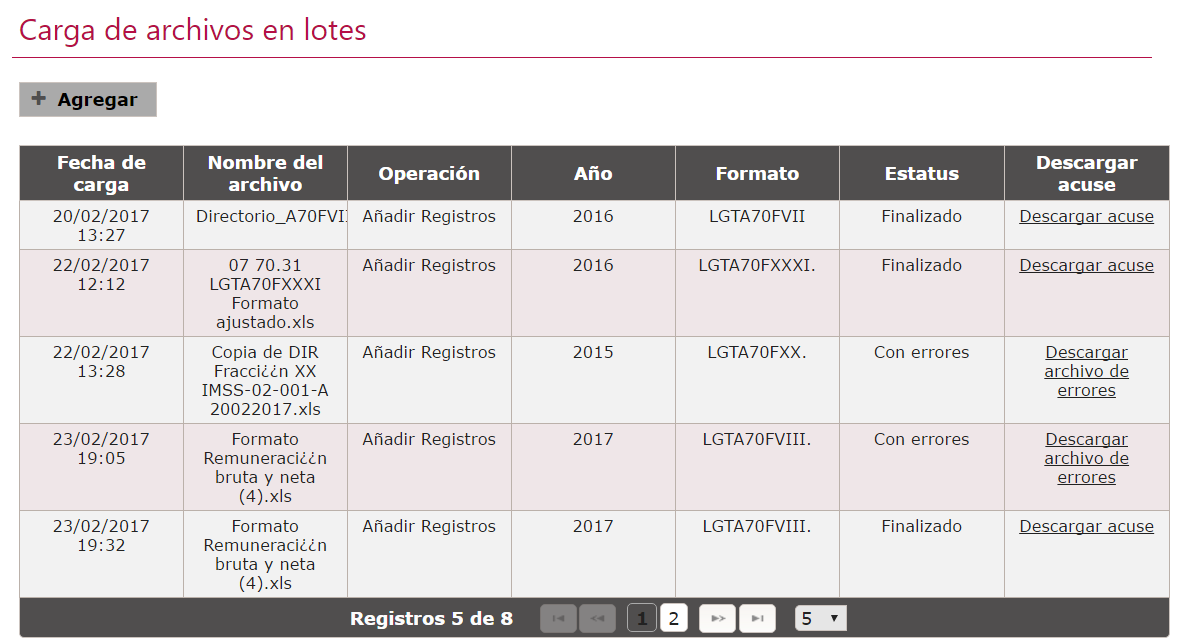 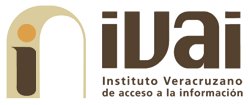 Se deberá de elegir el botón adjuntar, el cual desplegará el explorador de archivos, donde se tendrá que elegir el archivo a cargar.
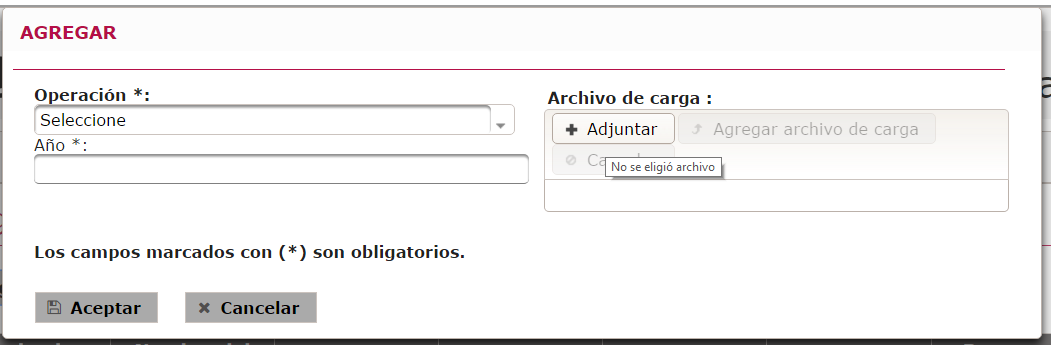 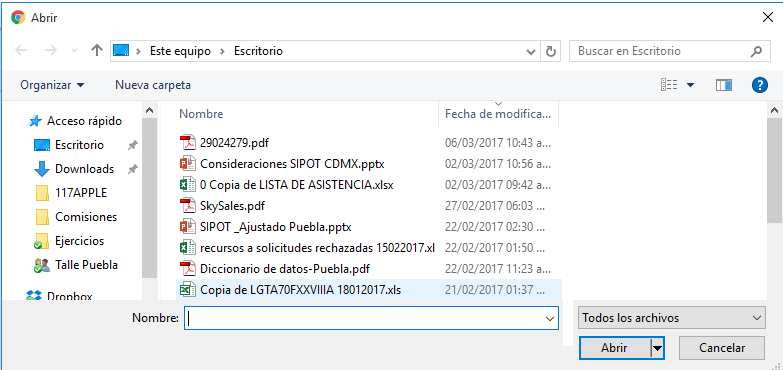 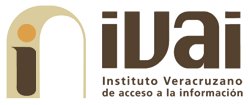 El siguiente paso es “Agregar el archivo de carga”, actividad que generará un aviso de carga exitosa al repositorio.
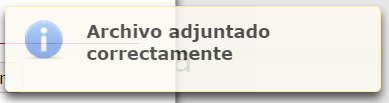 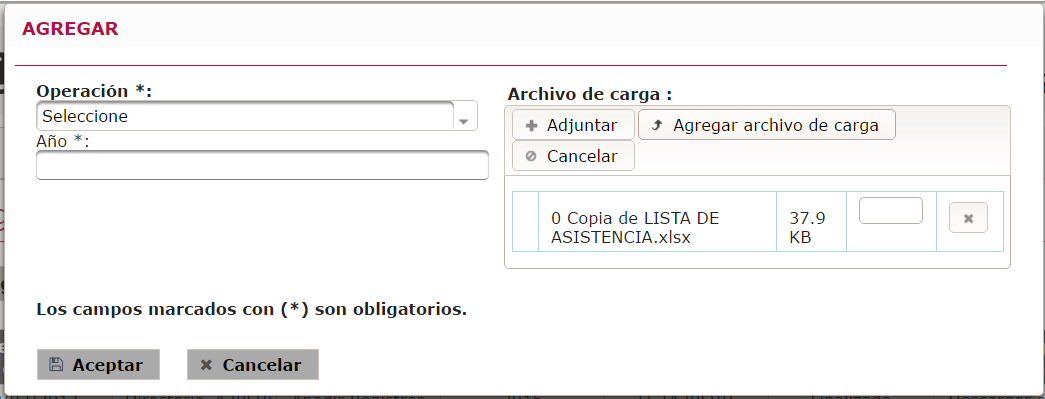 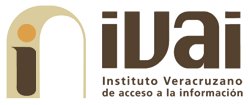 Finalmente habrá que especificar cual es la acción que se va a realizar (agregar registros o sustituir información) y el año de la información que se está cargando.
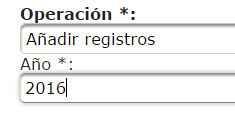 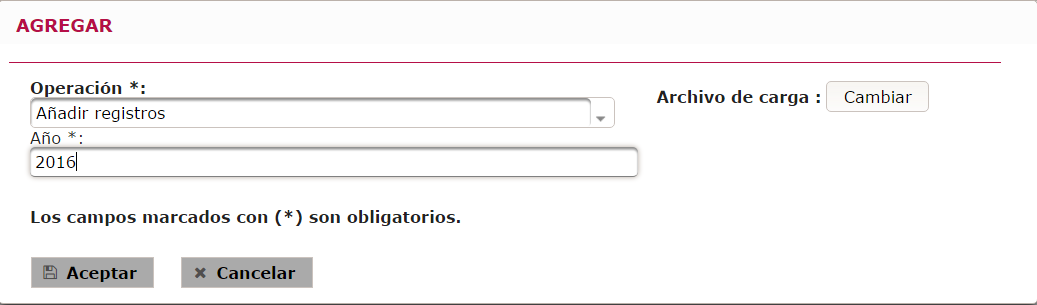 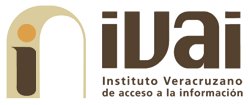 Acuse de carga del archivo en el servidor.
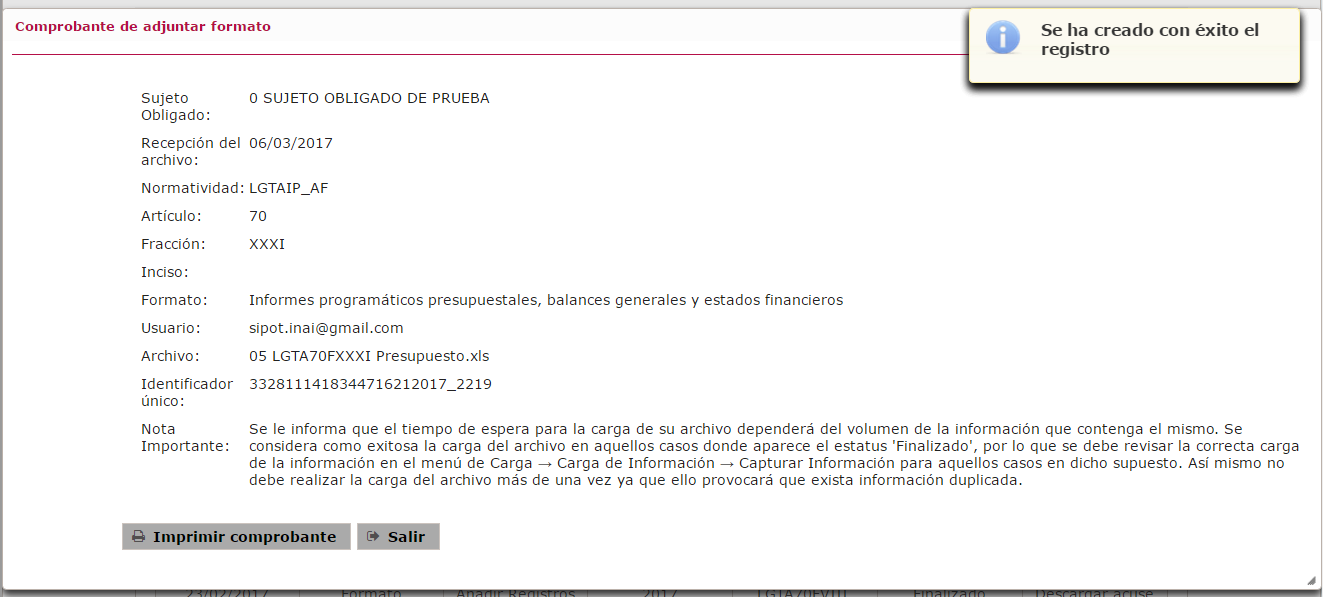 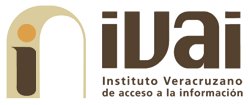 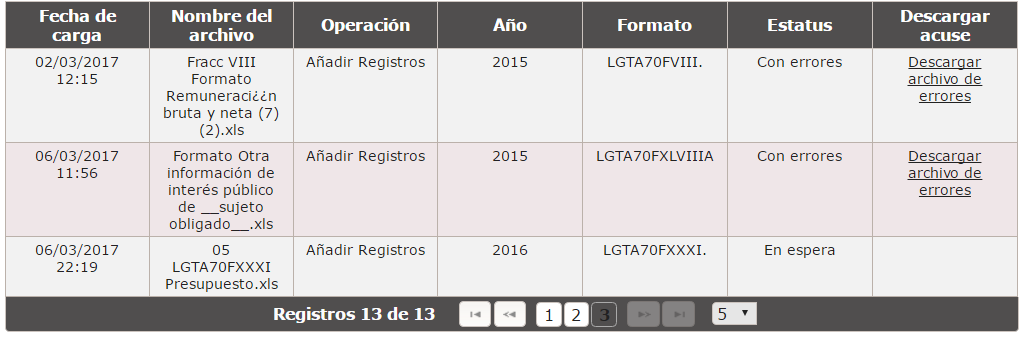 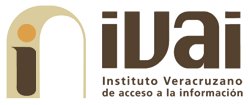 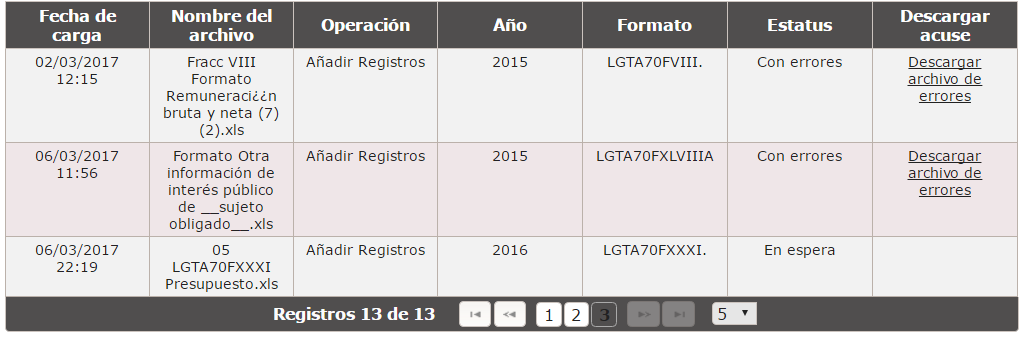 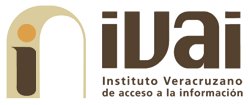 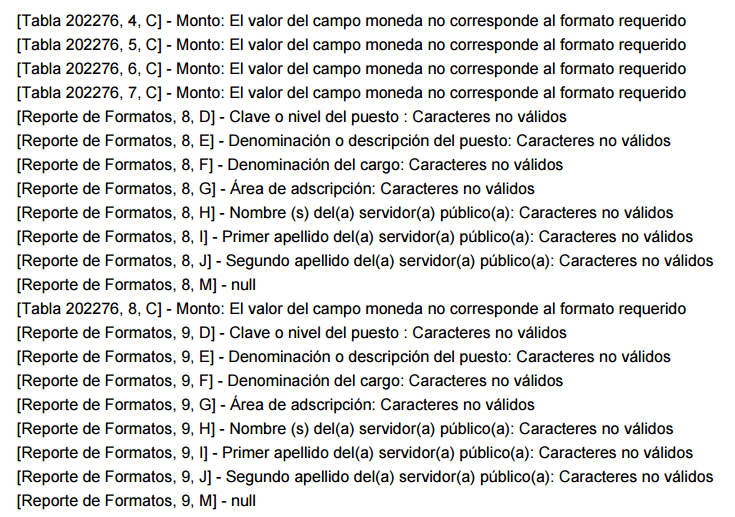 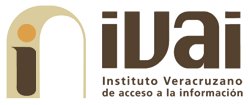 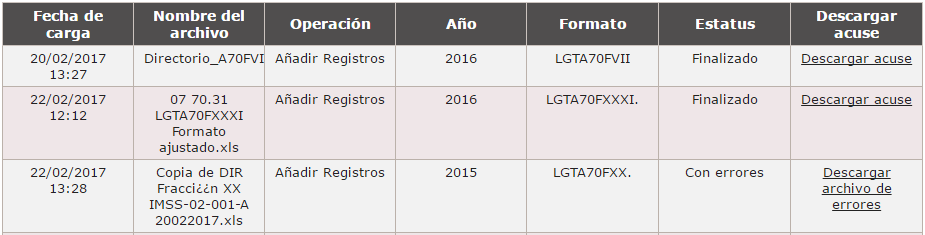 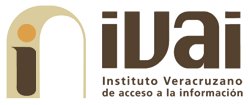 Al cargar la información el sistema mandará un acuse de carga por lotes, el cual cuenta entre otros datos, con el número de registros cargados.
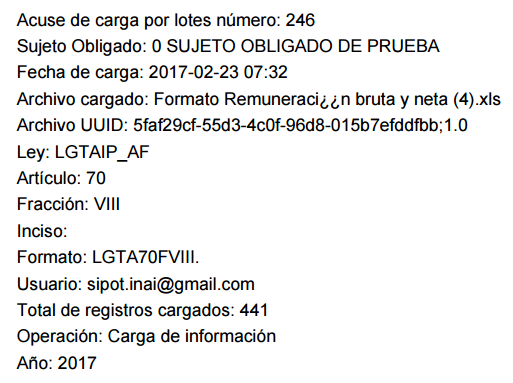 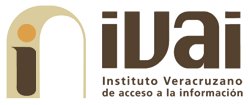 Consideraciones Técnicas
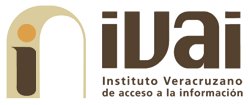 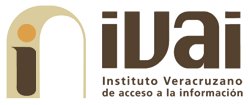 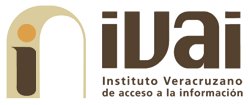 Puedes verificar que se haya guardado correctamente tu información buscándola en el menú de carga.
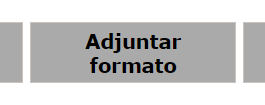 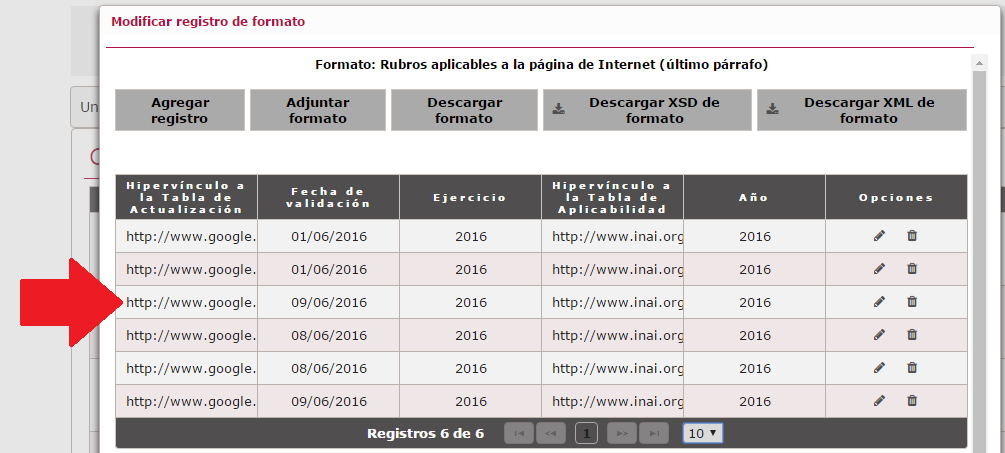 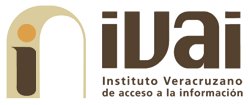 Si necesitas realizar alguna modificación da clic en el lápiz. Si deseas eliminarlo, utiliza el bote. Para navegar entre páginas, localiza y da clic en el menú de la parte inferior.
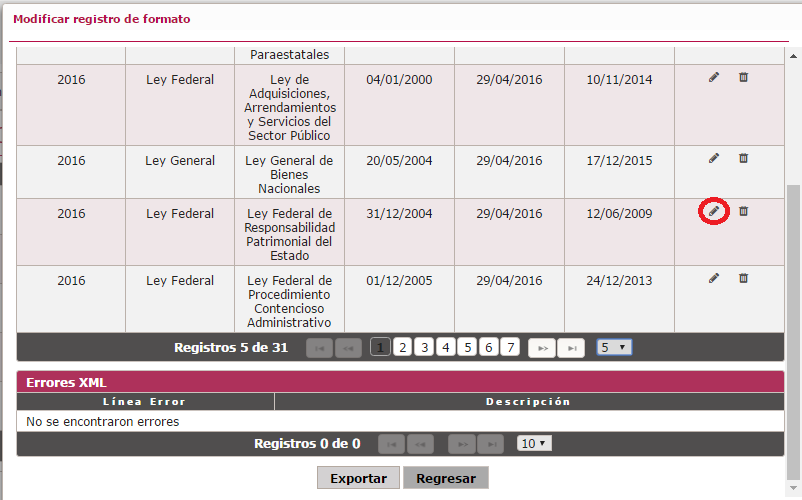 Edita el registro
Elimina registro
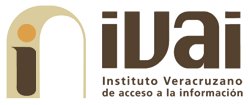 Ruta de identificación de problemáticas de los sujetos obligados
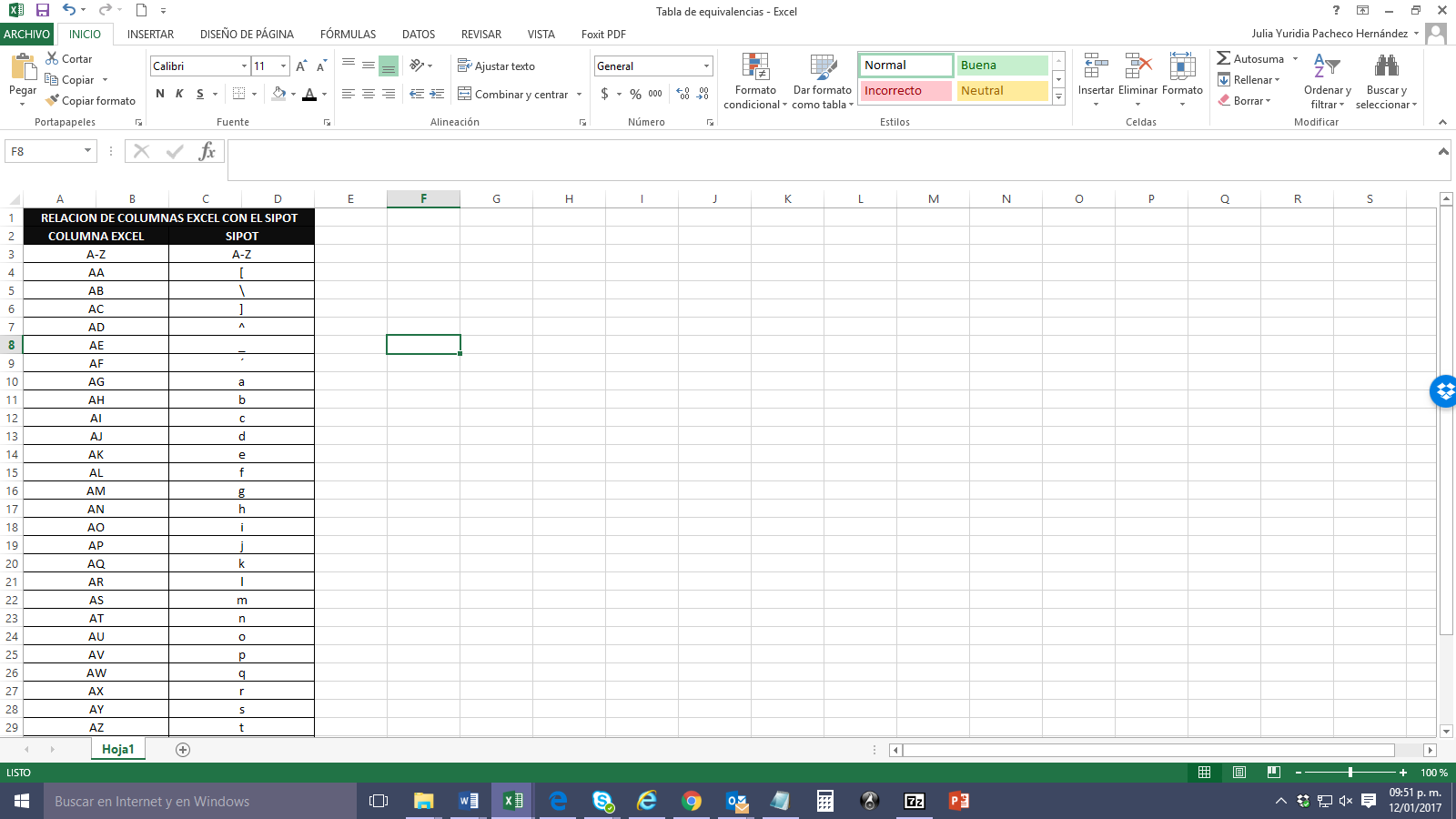 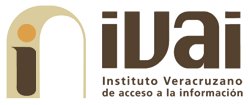 Reporte de errores carga masíva
Los errores enviados en la carga de información a través de archivos Excel son desplegados en la parte inferior de la vista y cuentan con la siguiente estructura:
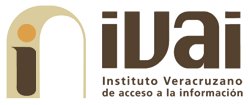 En caso de que el sistema encuentre errores en el archivo, se indicarán en el recuadro de la parte inferior.
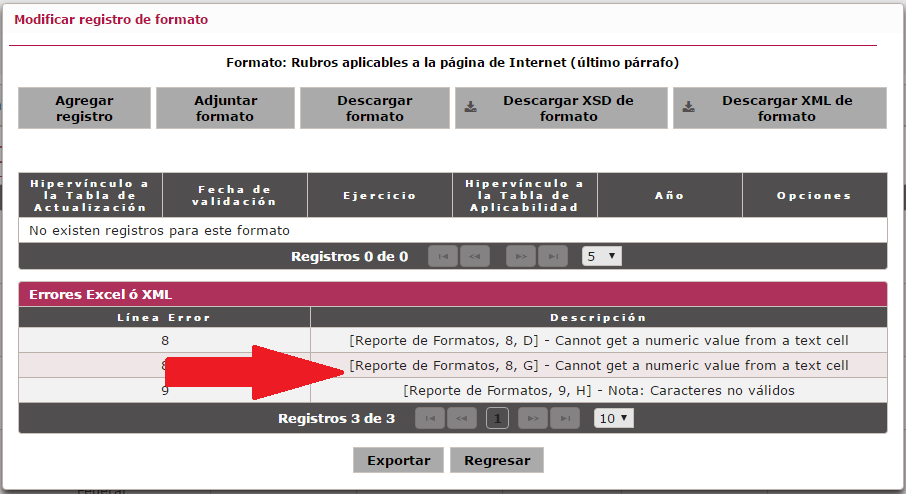 Reporte de errores encontrados
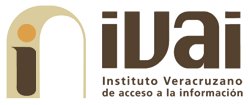 Reporte de errores de carga de información por lotes.
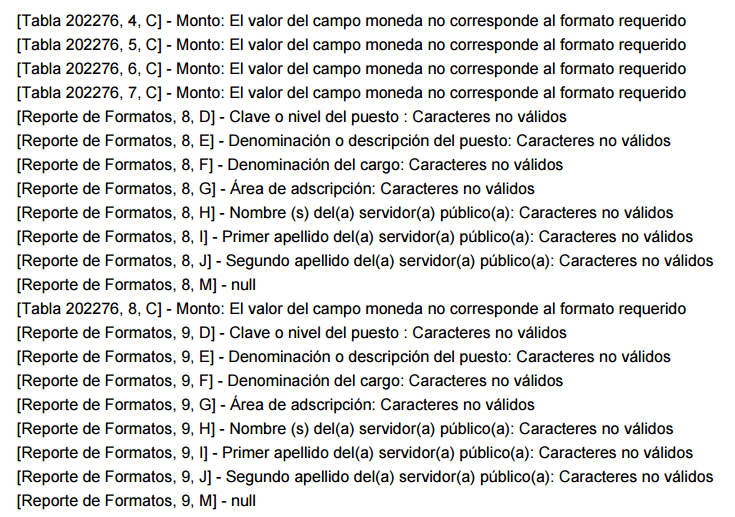 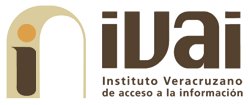 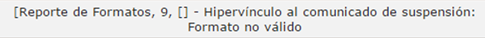 Paso 1
Identificar el campo en el que se encuentra el error:
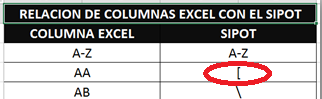 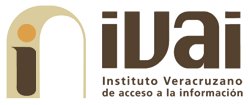 Paso 2
Identificar la configuración del campo:
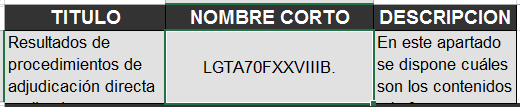 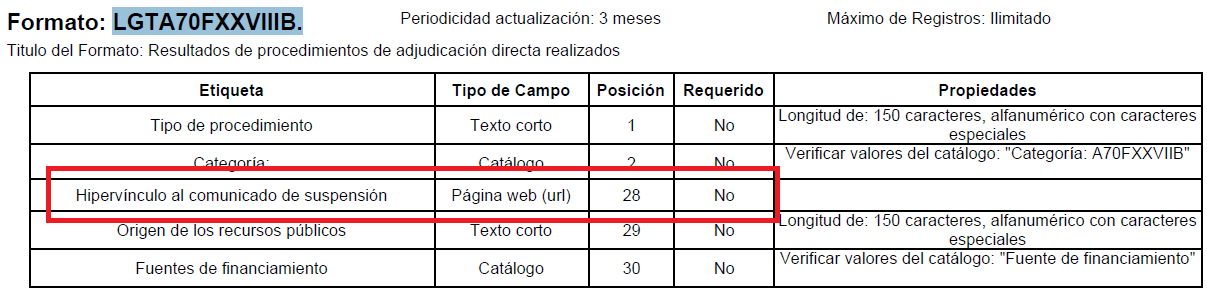 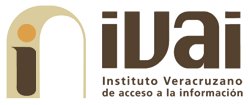 Identificar características del campo:
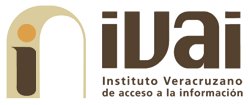 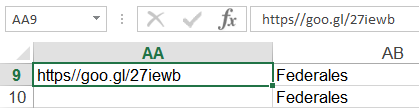 Identificamos el error, el cual es la falta de “:” después del https.
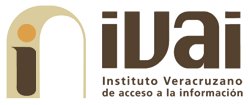 Recomendaciones para la carga de información
6
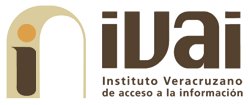 Paso 1
Identificar que información pide los LTG.
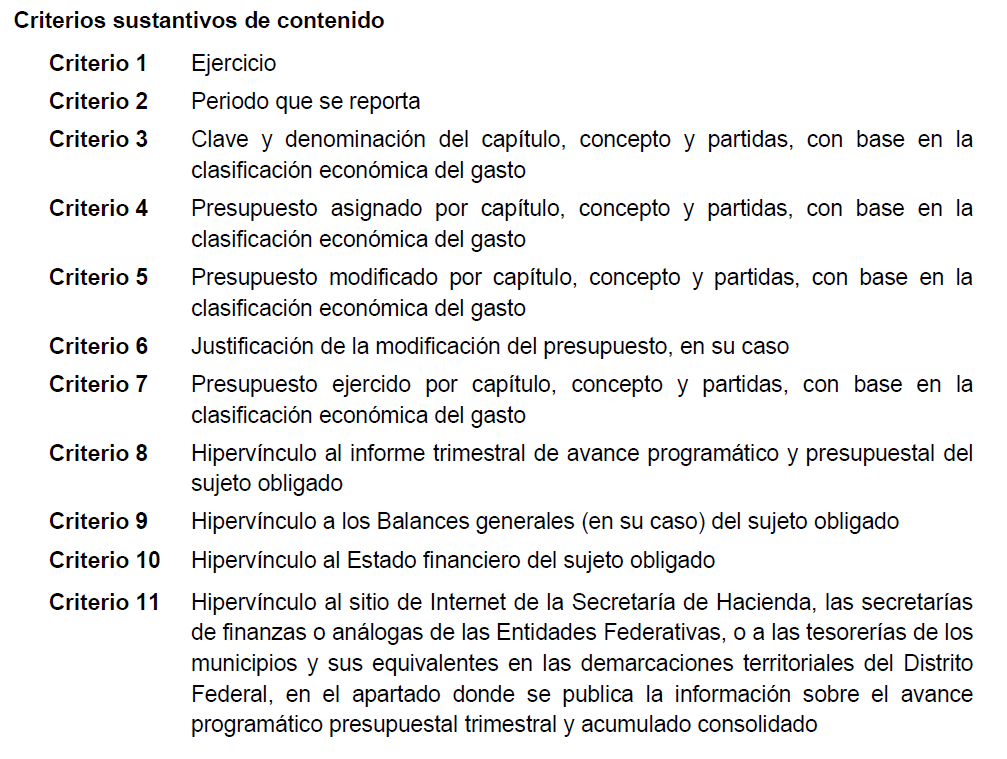 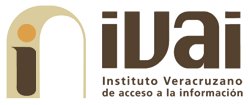 Paso 2
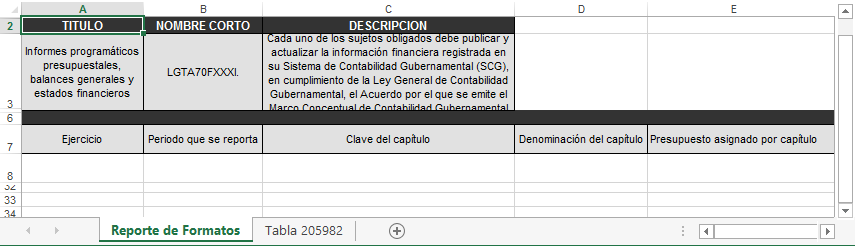 Derivado de que cuenta con una hoja secundaria llamada “Tabla 205982”, podemos asegurar que este formato cuenta con un campo tipo “Tabla”.
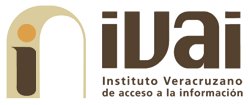 Apoyándonos con el nombre corto del formato de Excel identificaremos la configuración de los campos que se tendrán que llenar
Paso 2
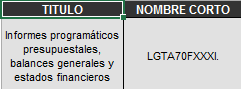 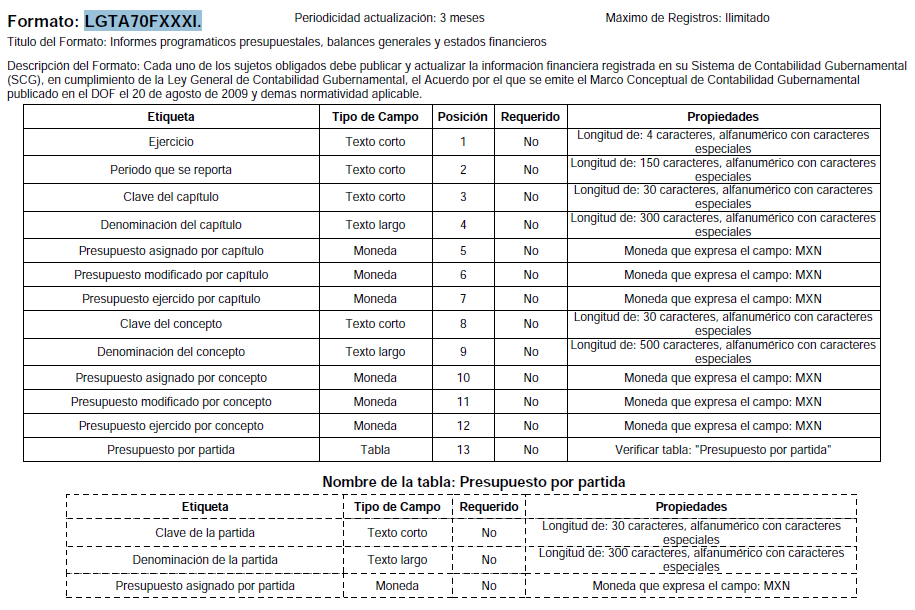 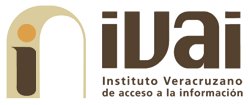 Identificar la información con la que contamos. En este caso, contamos con la información desagregada en tres bases diferentes: Una base de capítulos, una de conceptos y una mas de partidas.
Paso 3
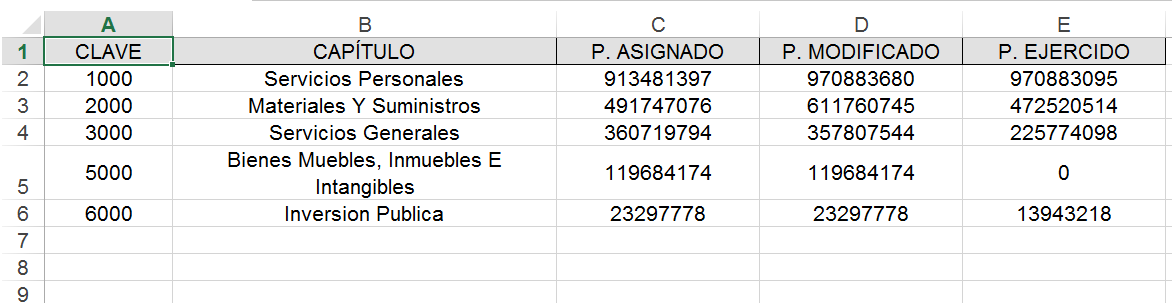 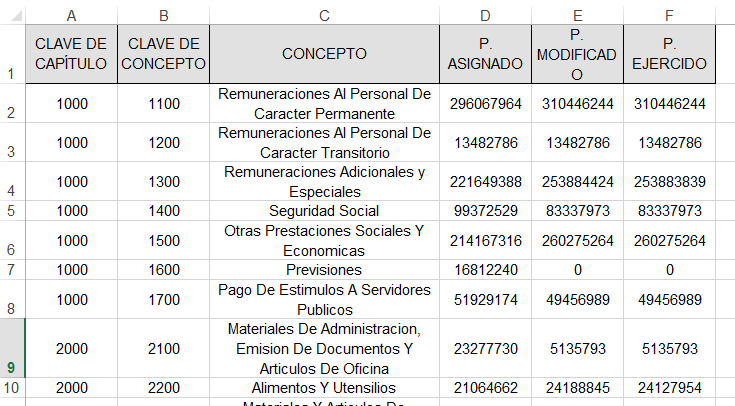 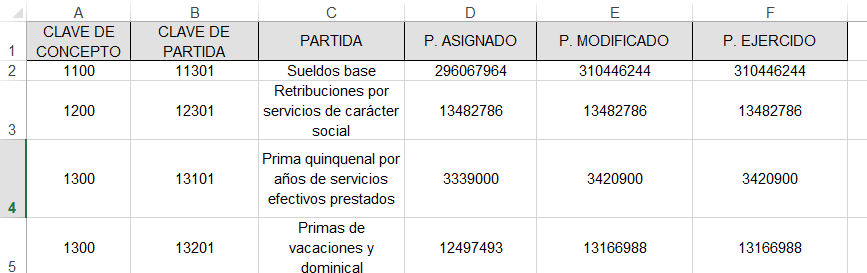 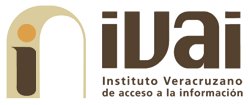 Llenar el formato de carga de Excel. Para este caso se llenará la información relativa al cuarto trimestre de 2016.
Paso 4
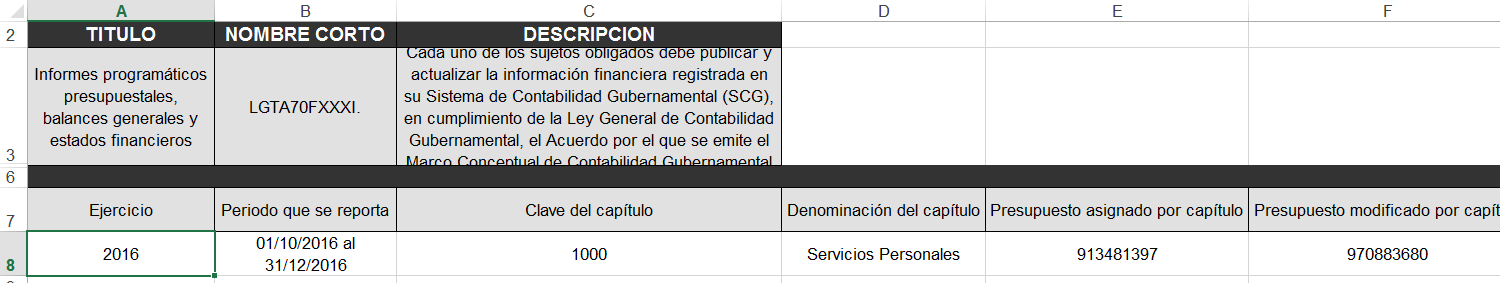 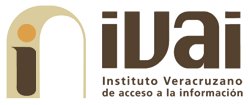 En caso del que campo se un campo tipo “Tabla”, este contendrá una leyenda que nos indicará cual es la hoja secundaria con la que se relaciona el campo. Esta leyenda es meramente informativa y se tendrá que eliminar.
Paso 4
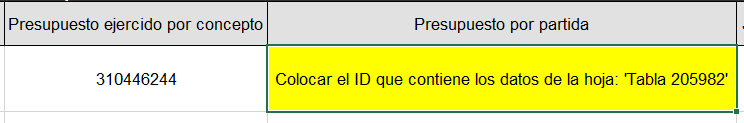 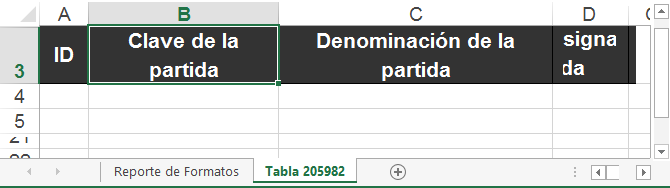 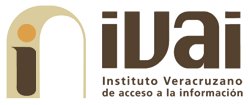 Se llenará la información con toda la información de las partidas que se relaciones con el concepto reportado en la tabla principal.
Paso 4
El ID es el número que nos ayudará a relacionar la información entre la tabla principal y la secundaria.
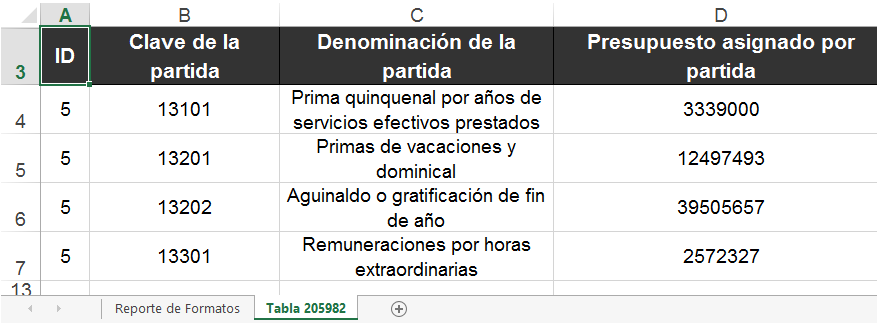 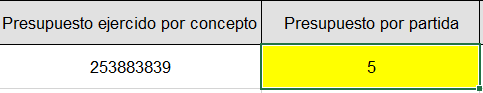 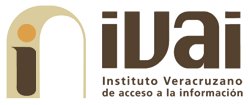 Gracias
Juan Ignacio Martínez Franco
Coordinador de Vinculación Ciudadana

jimartinez.ivai@outlook.com
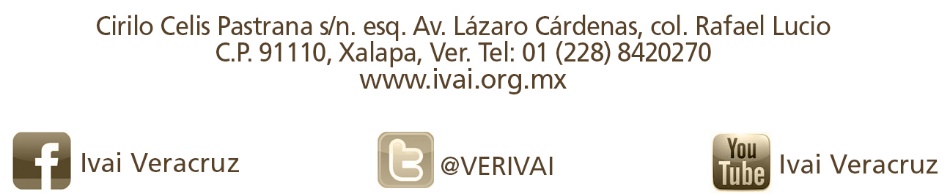